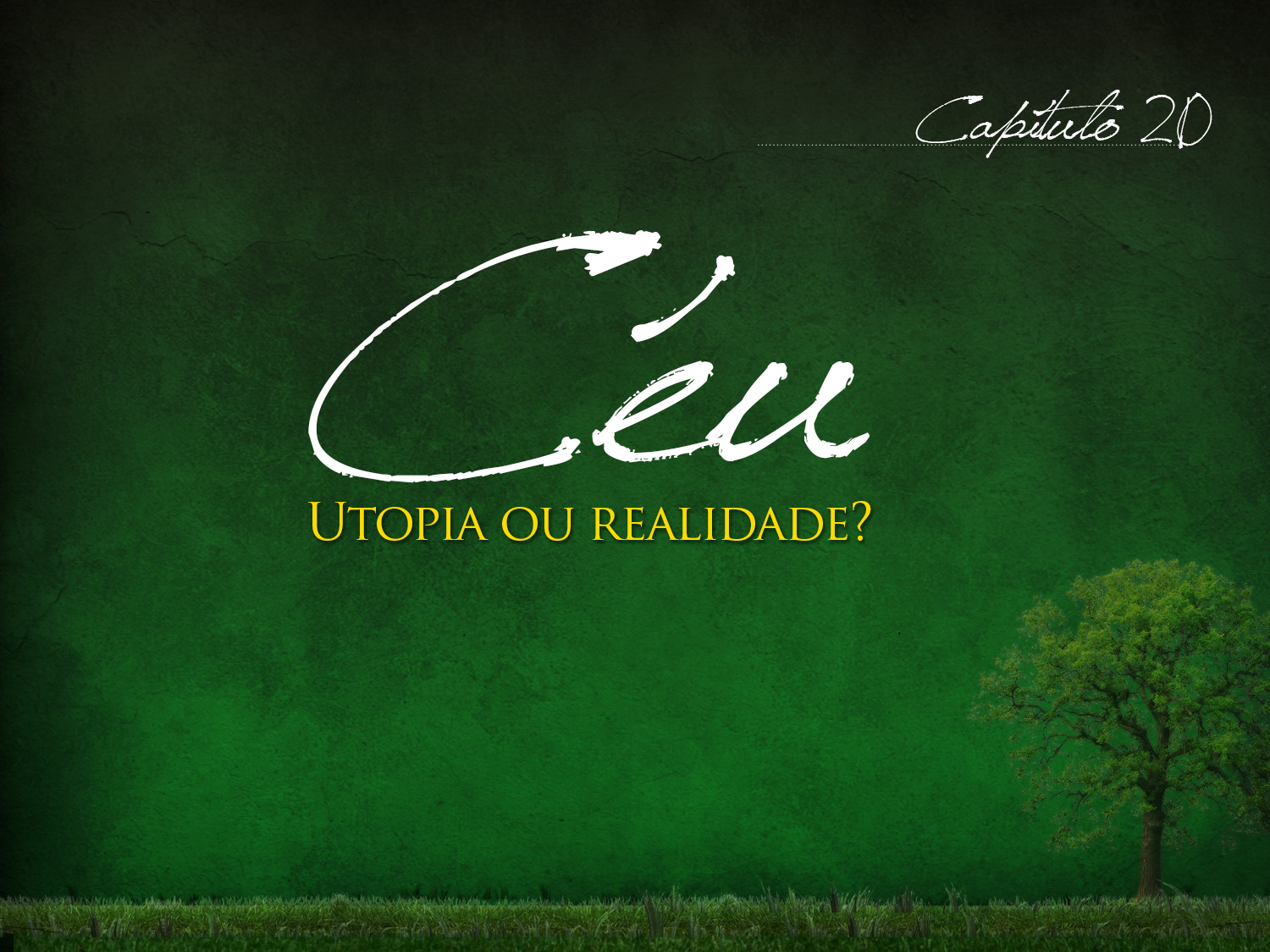 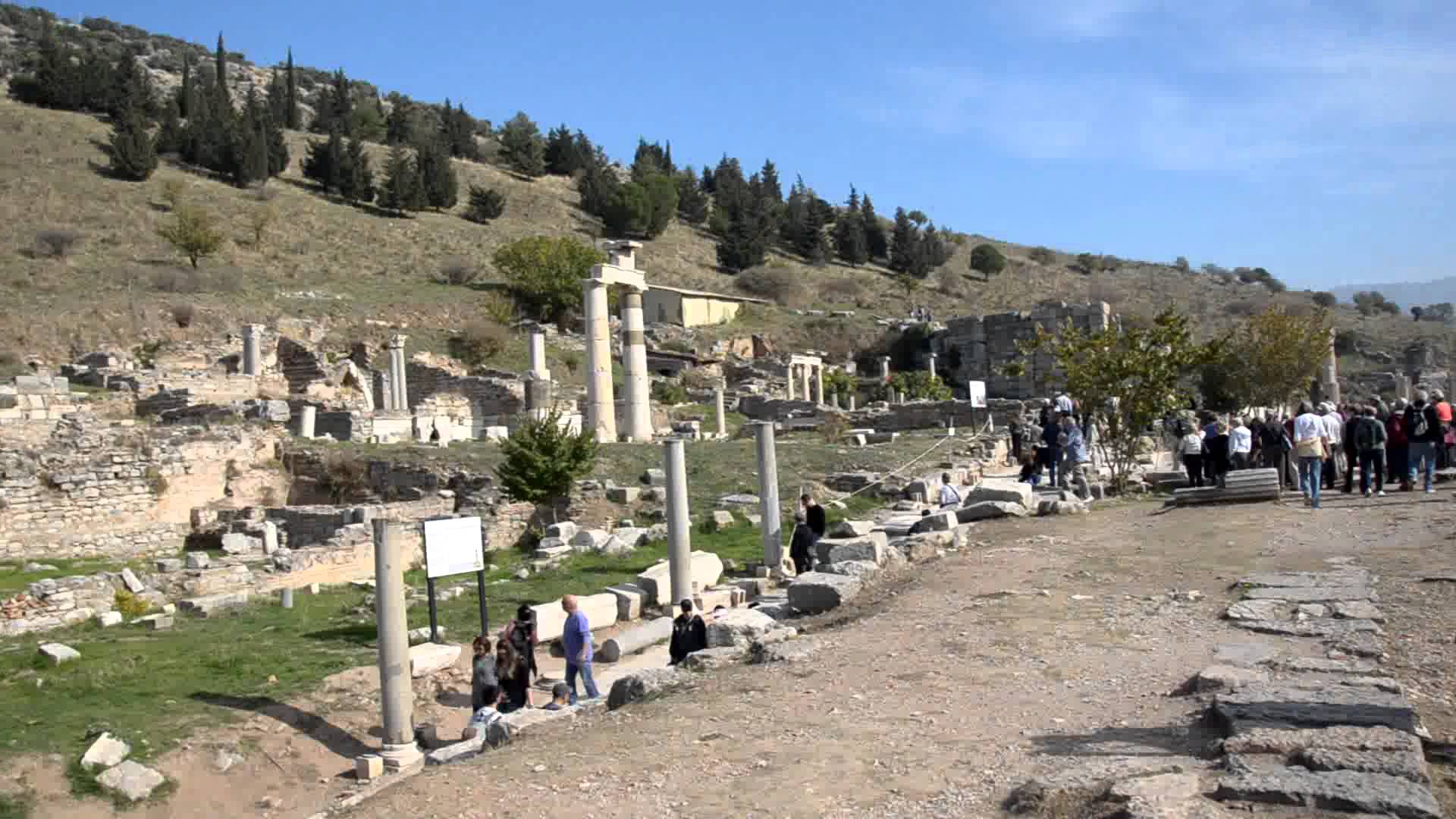 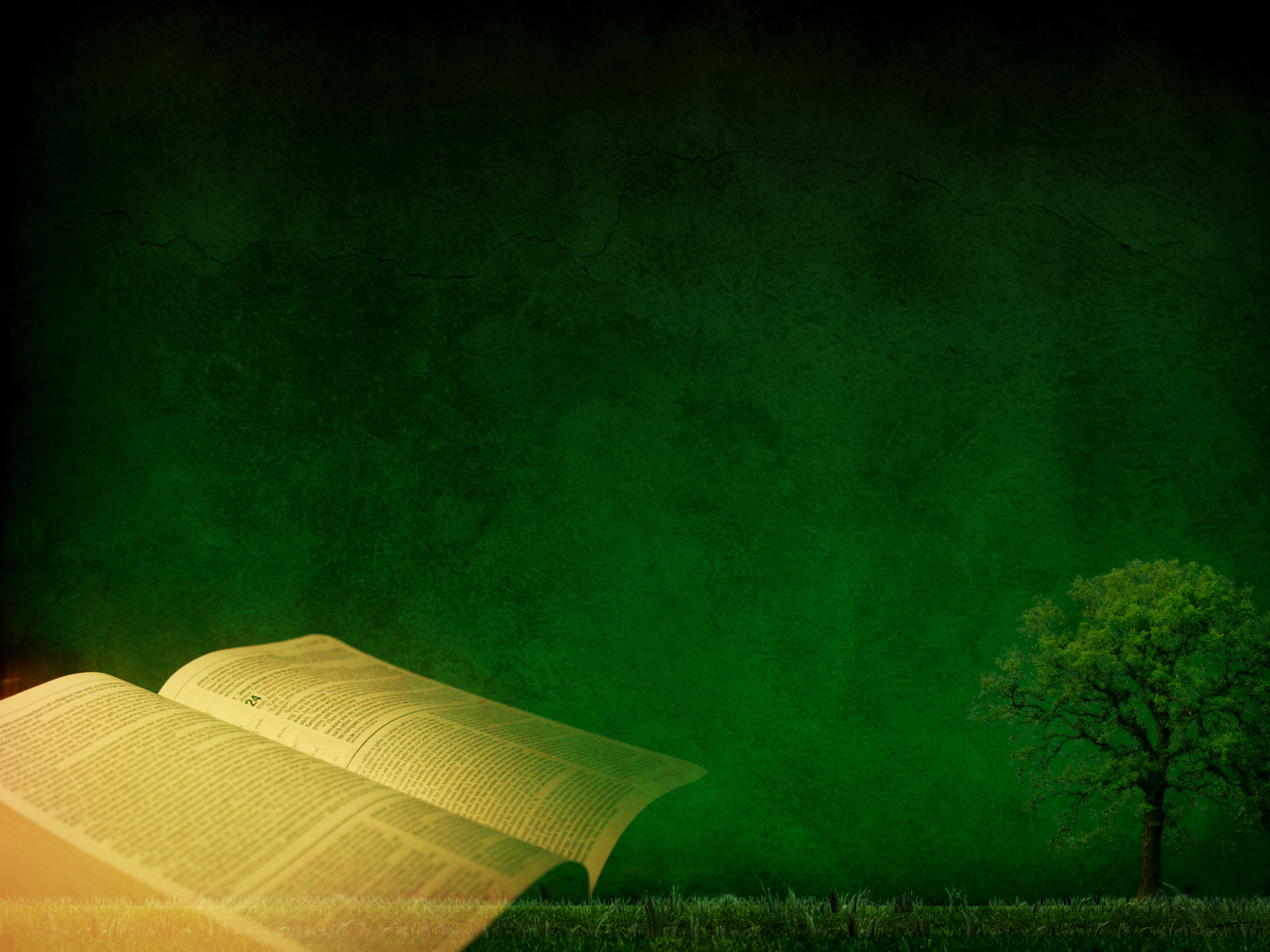 “Não queremos, porém, irmãos, que sejais ignorantes com respeito aos que dormem, para não vos entristecerdes como os demais, que não têm esperança.”
			
I Tessalonicenses 4:13
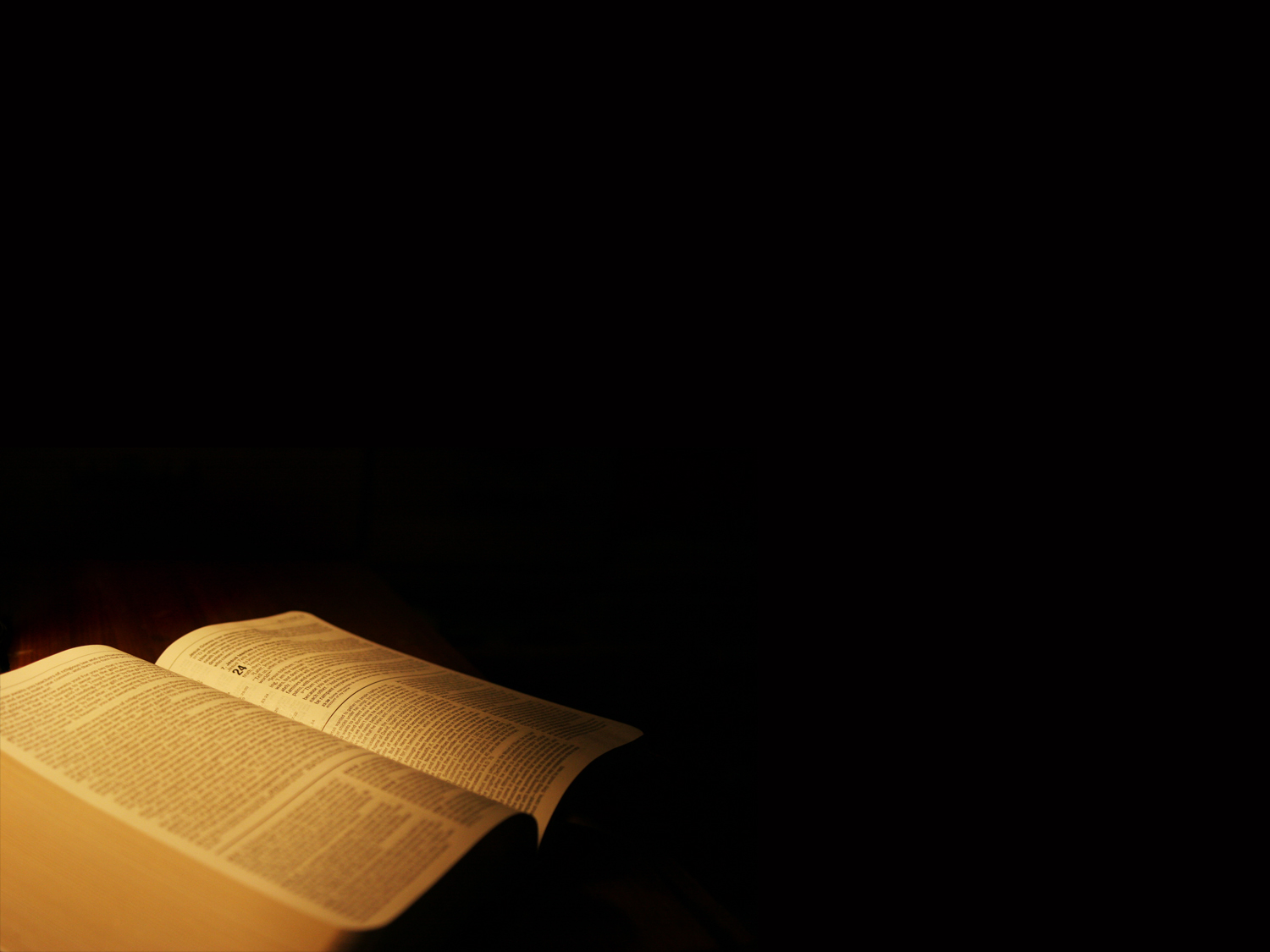 “Não se turbe vosso coração; credes em Deus, credes também em mim. Na casa de meu Pai há muitas moradas. Se assim não fora, eu vo-lo teria dito. Pois vou preparar-vos lugar.
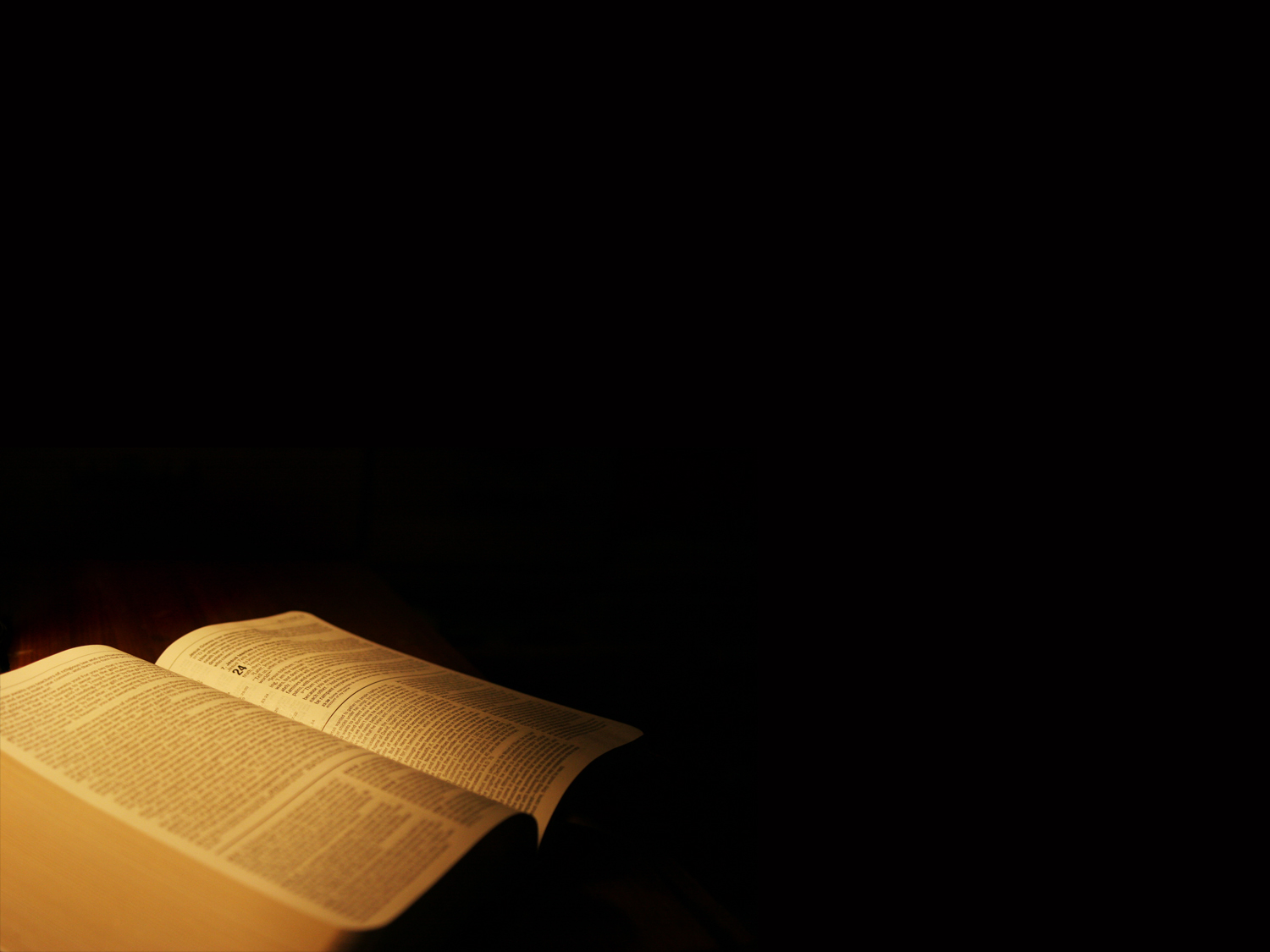 “E, quando eu for e vos preparar Lugar, voltarei e vos receberei para Mim mesmo, para que, onde Eu estou, estejais vós também.”
			João 14:1-3
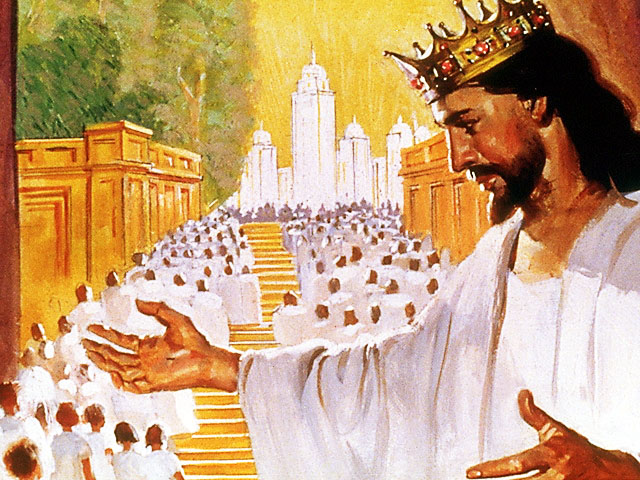 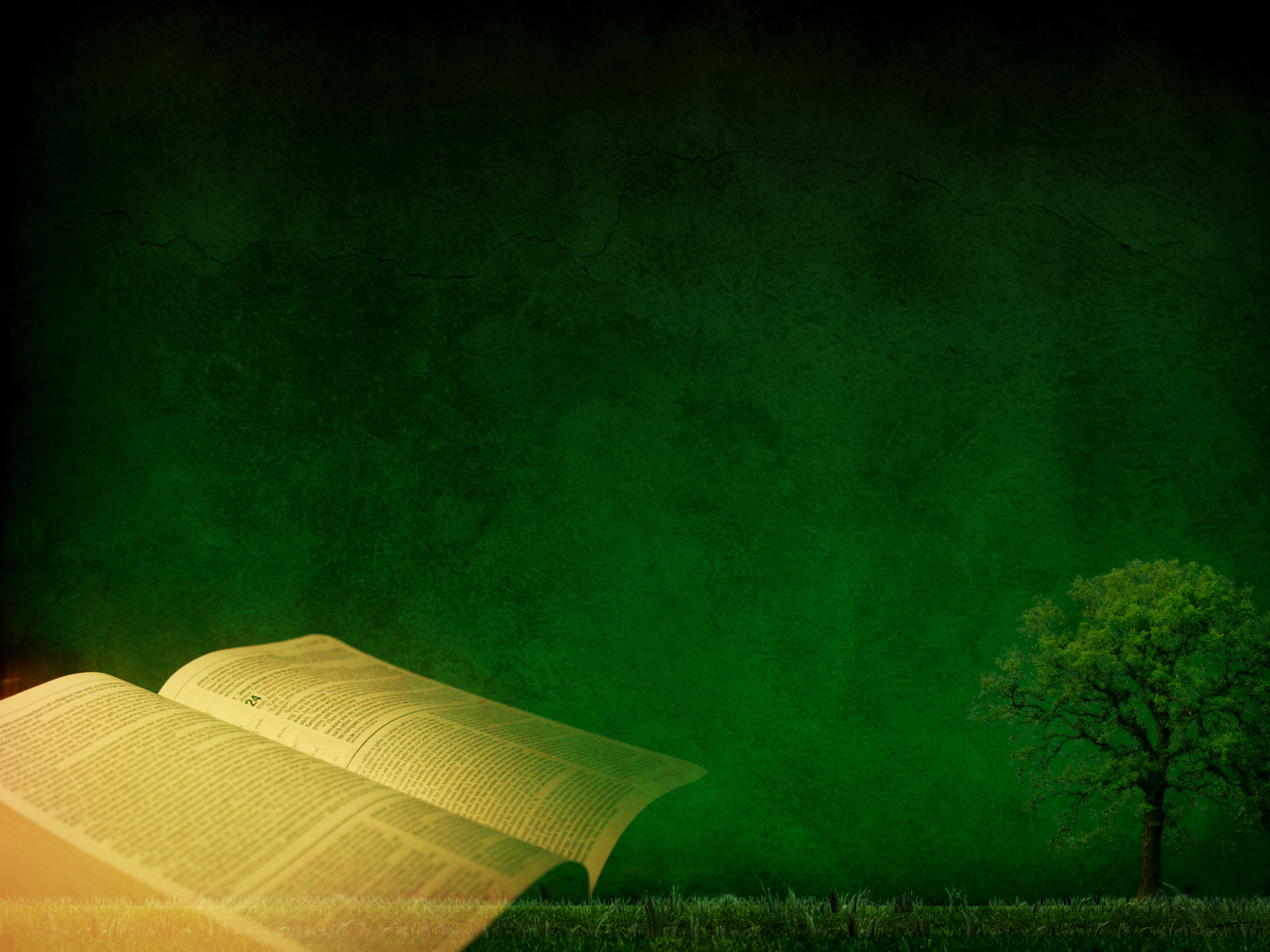 “Conheço um homem em Cristo que, há catorze anos, foi arrebatado até ao terceiro céu (se no corpo ou fora do corpo, não sei, Deus o sabe).
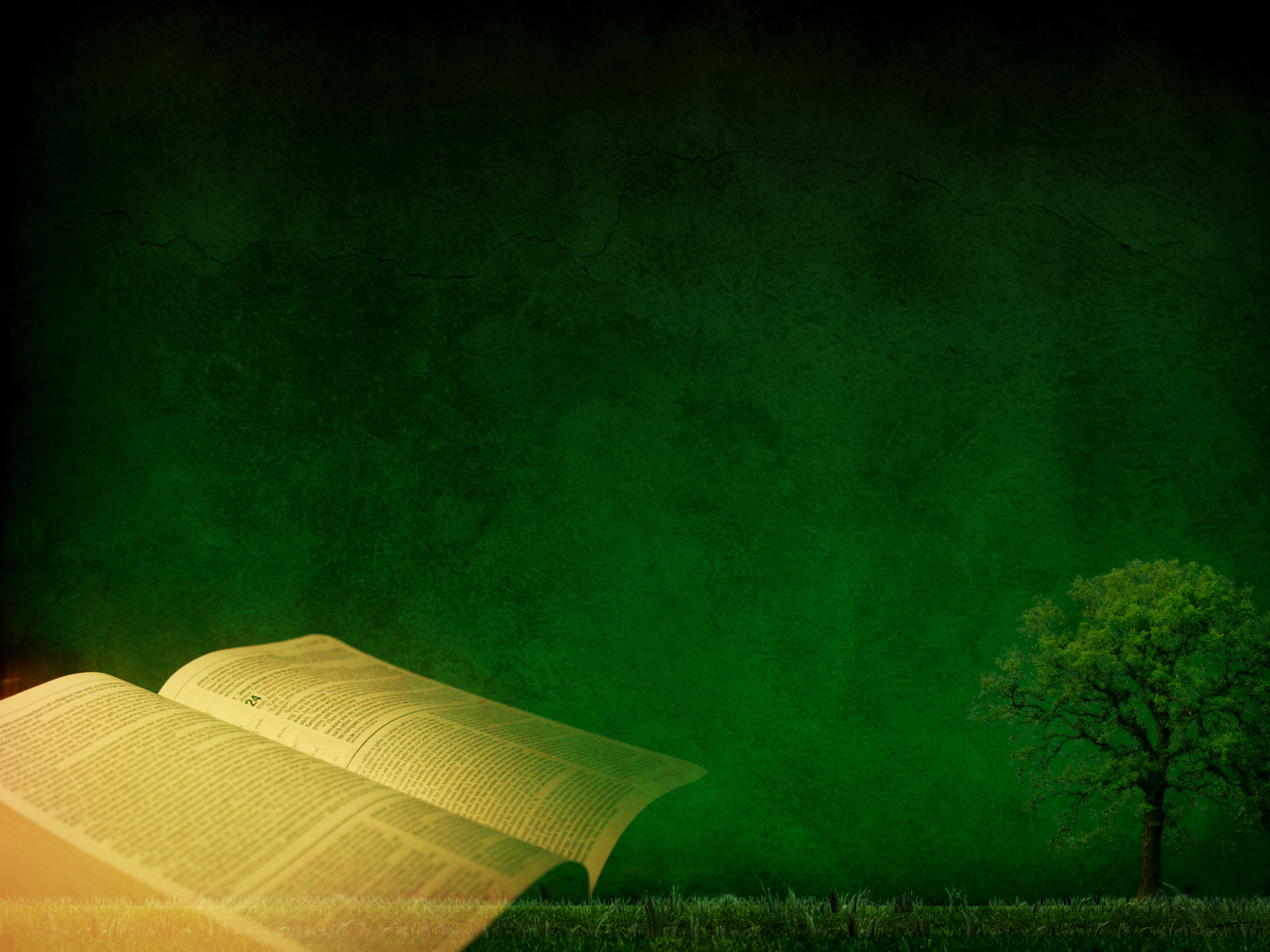 Foi arrebatado ao paraíso e ouviu palavras infalíveis, as quais  não é licito ao homem referir.”
			II Coríntios 12: 2, 4
O PRIMEIRO CÉU
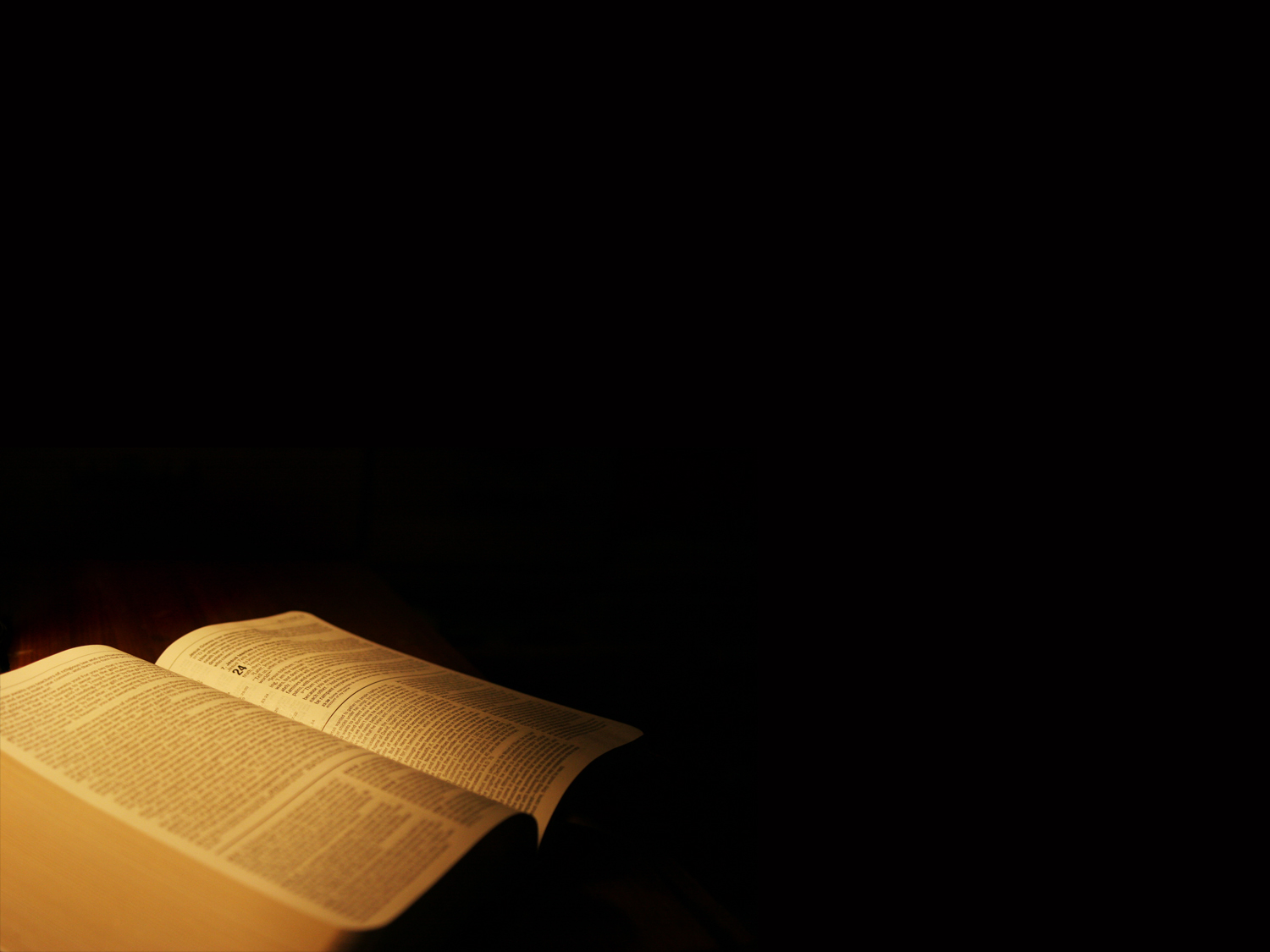 “E disse Deus: Haja firmamento no meio das águas e separação entre águas e águas. Fez, pois, Deus o firmamento e a separação entre águas debaixo do firmamento e as águas sobre o firmamento. E assim se fez.
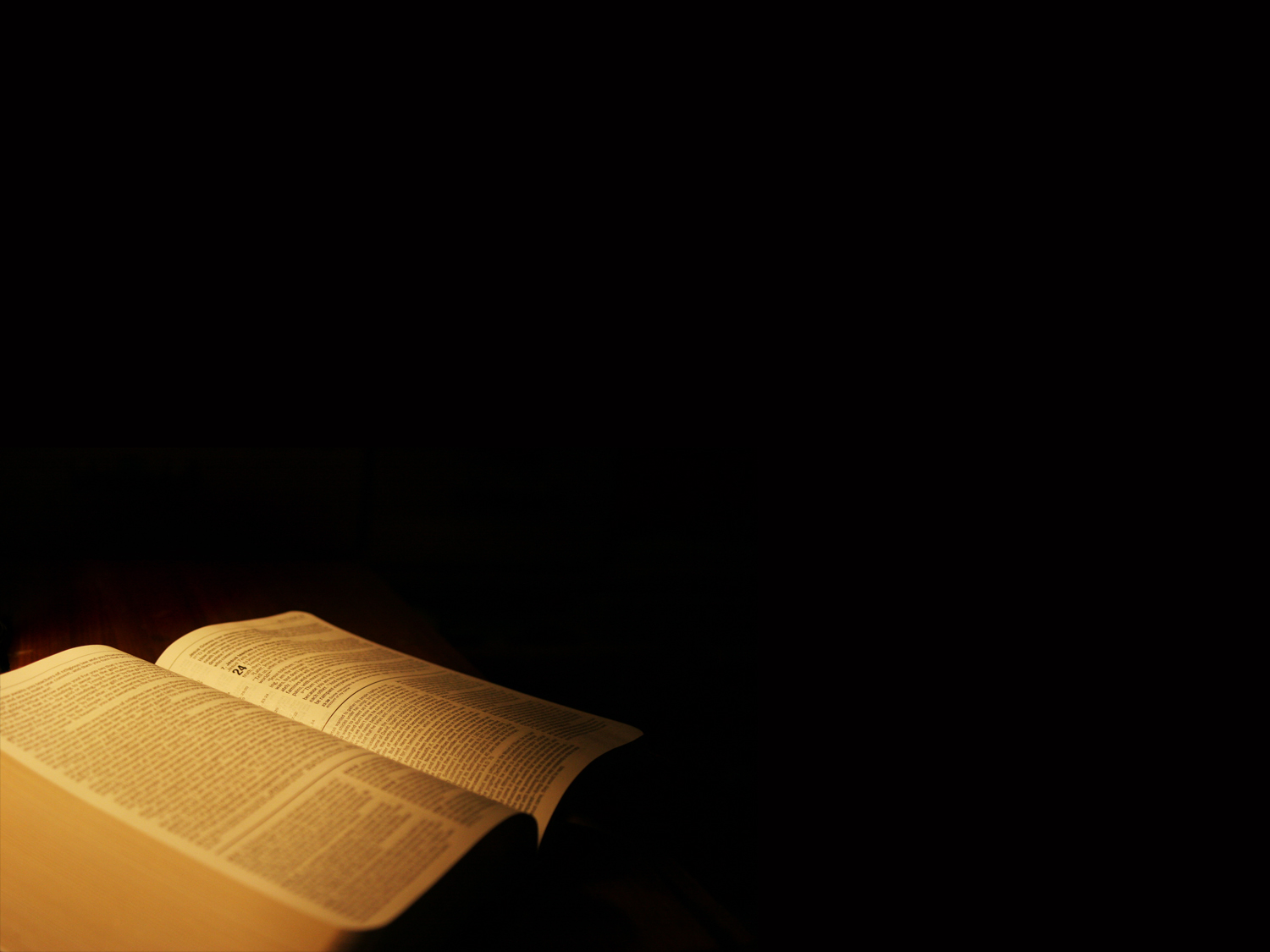 E chamou Deus ao firmamento Céus. Houve tarde e manhã do segundo dia. 
			Gênesis 1: 6-8
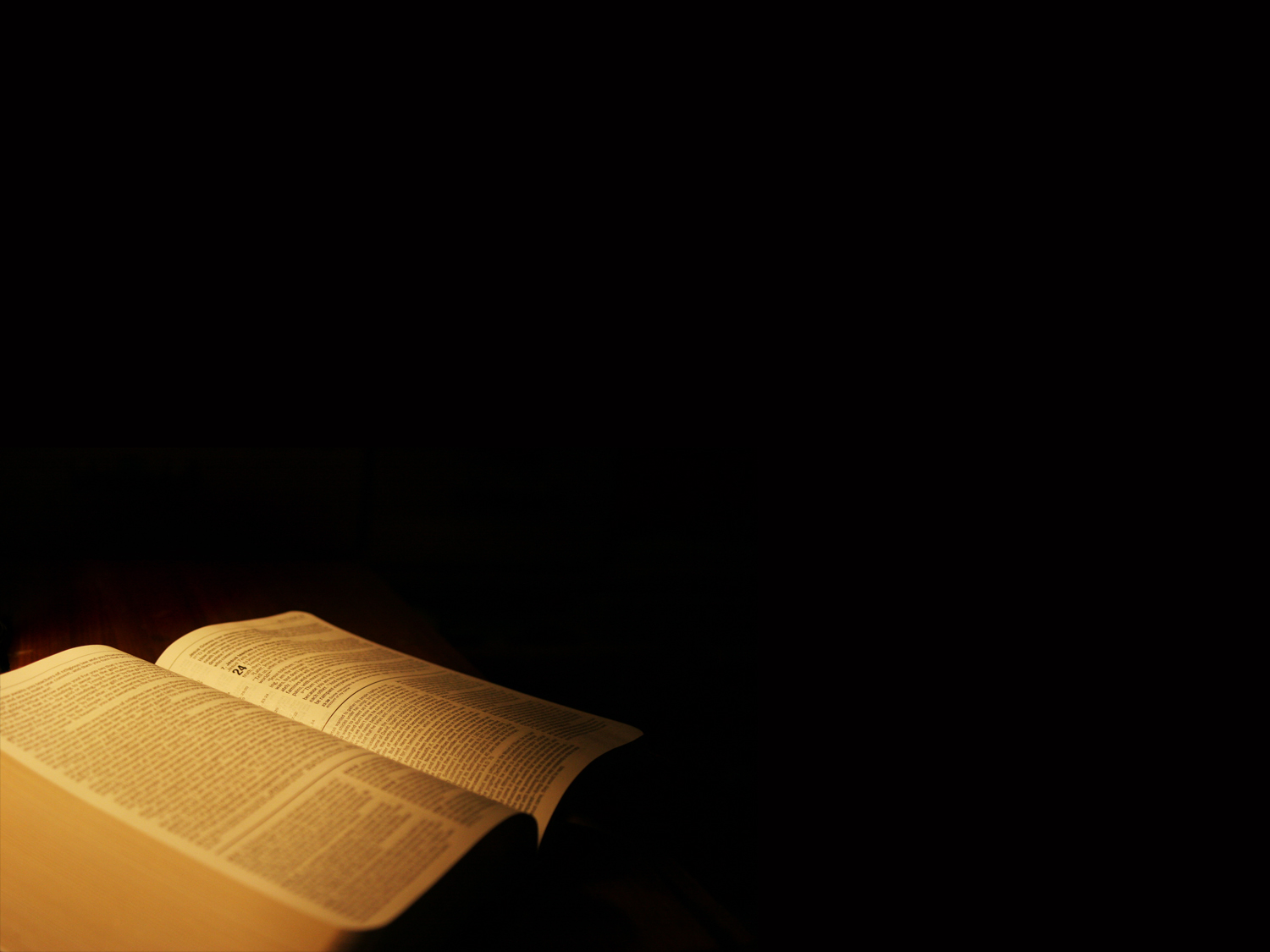 Disse também Deus: Povoem-se os céus de enxames de seres viventes; e voem as aves sobre a terra, sob o firmamento dos céus.”
			Gênesis 1:20
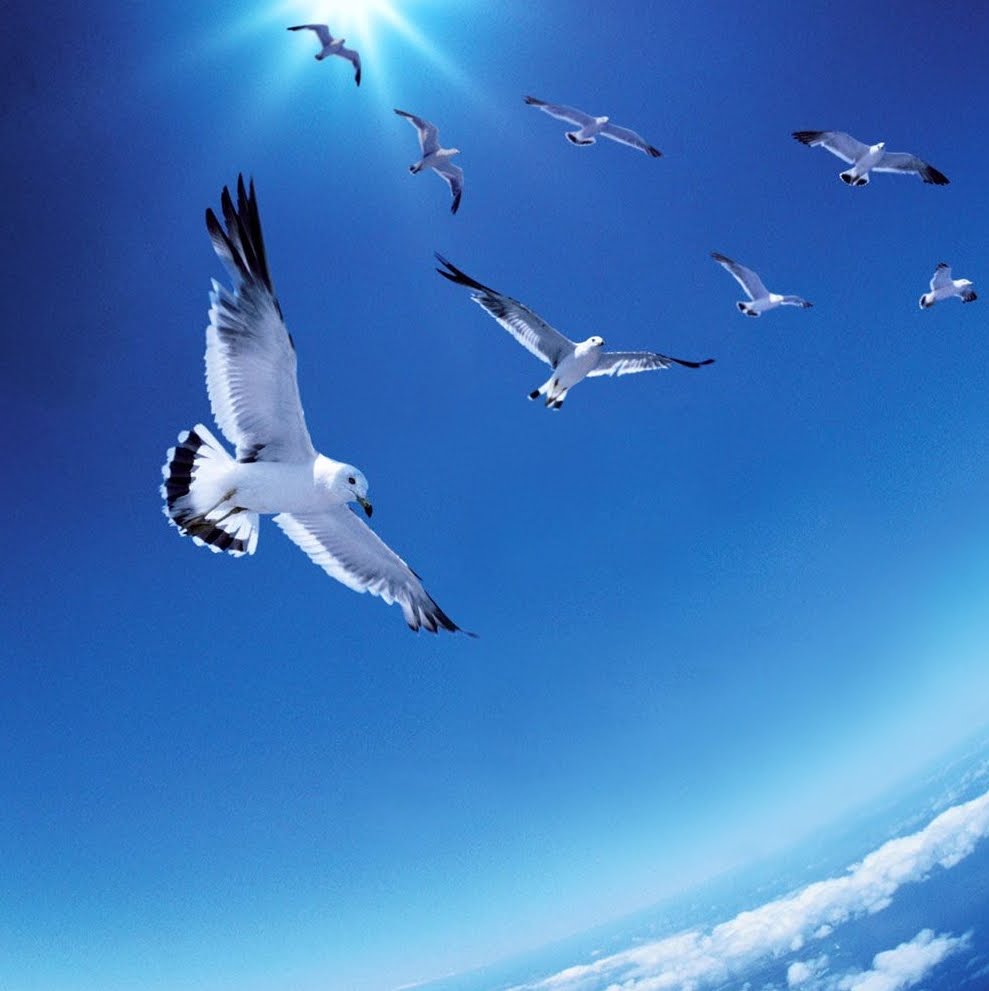 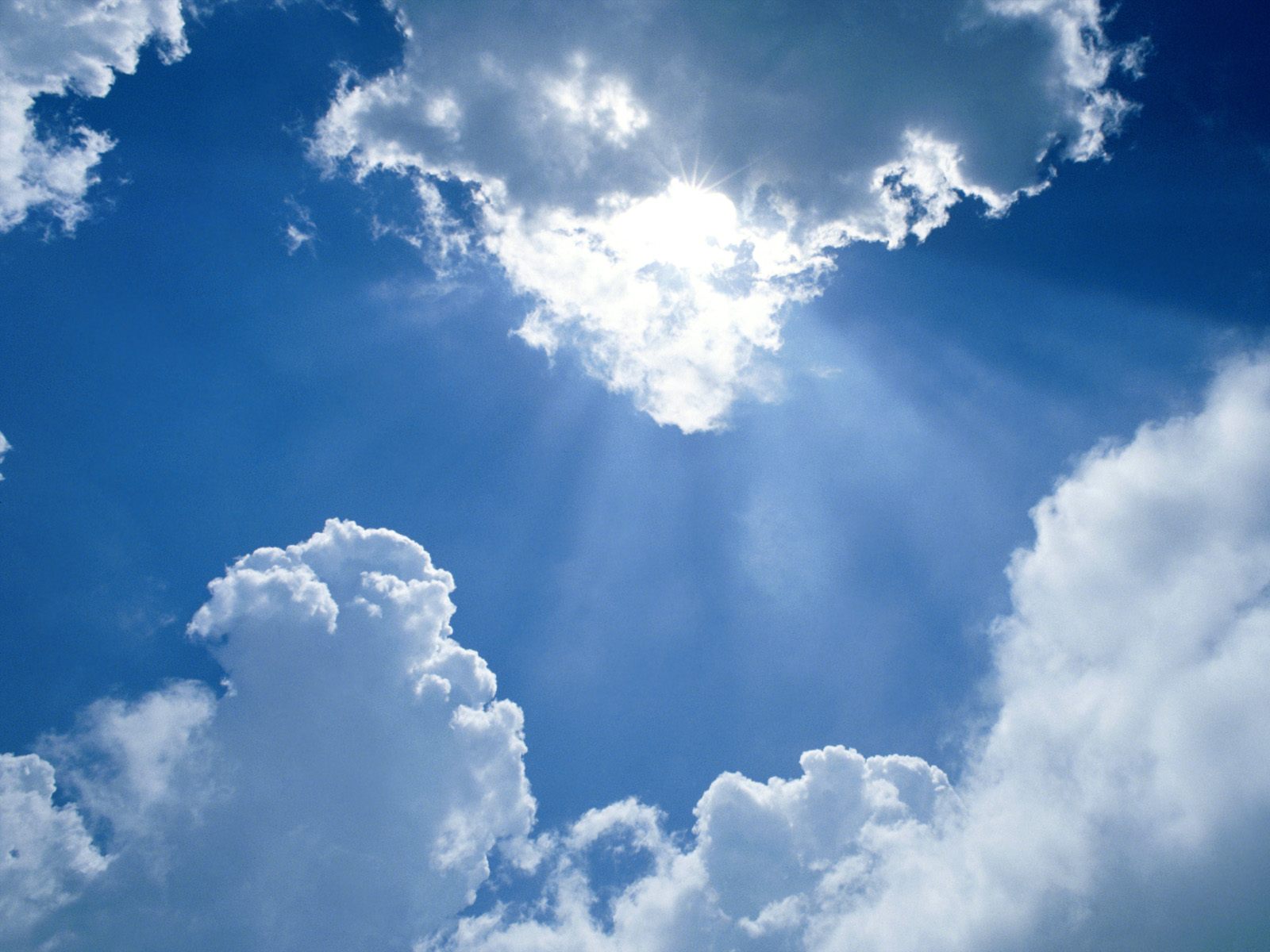 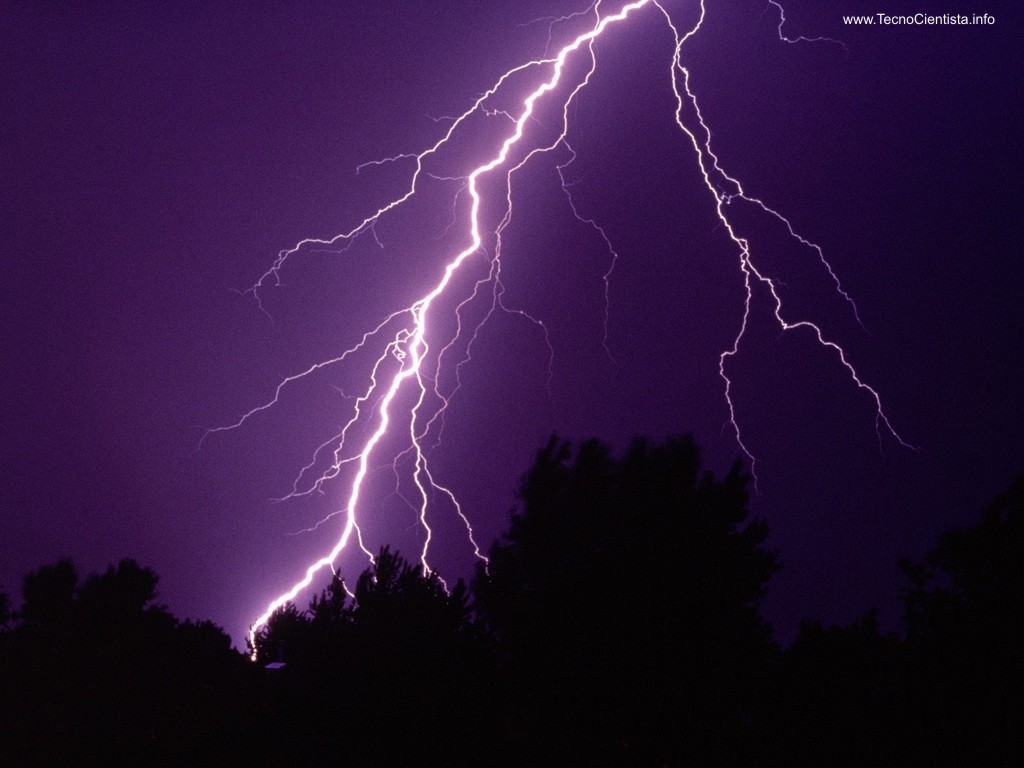 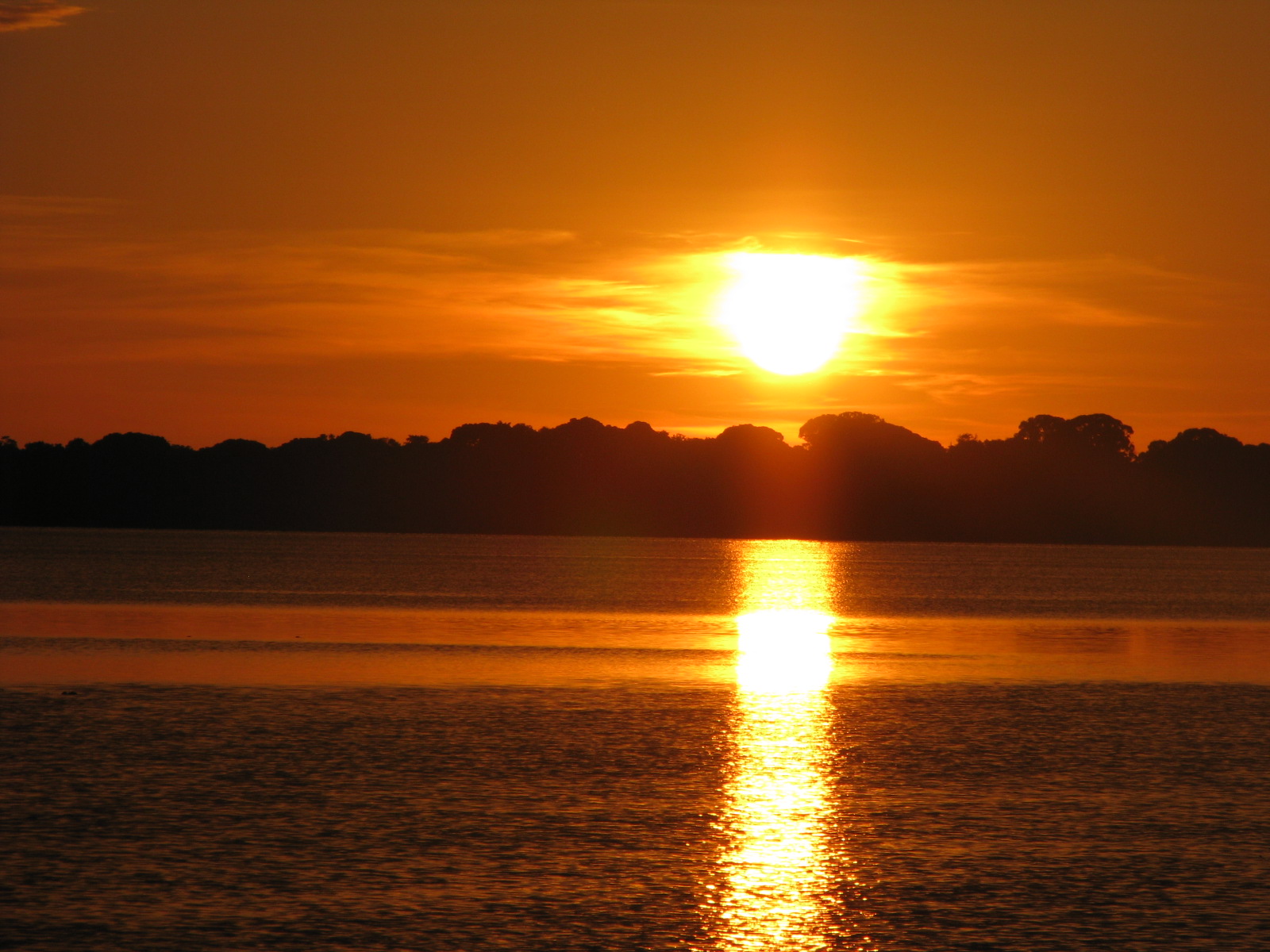 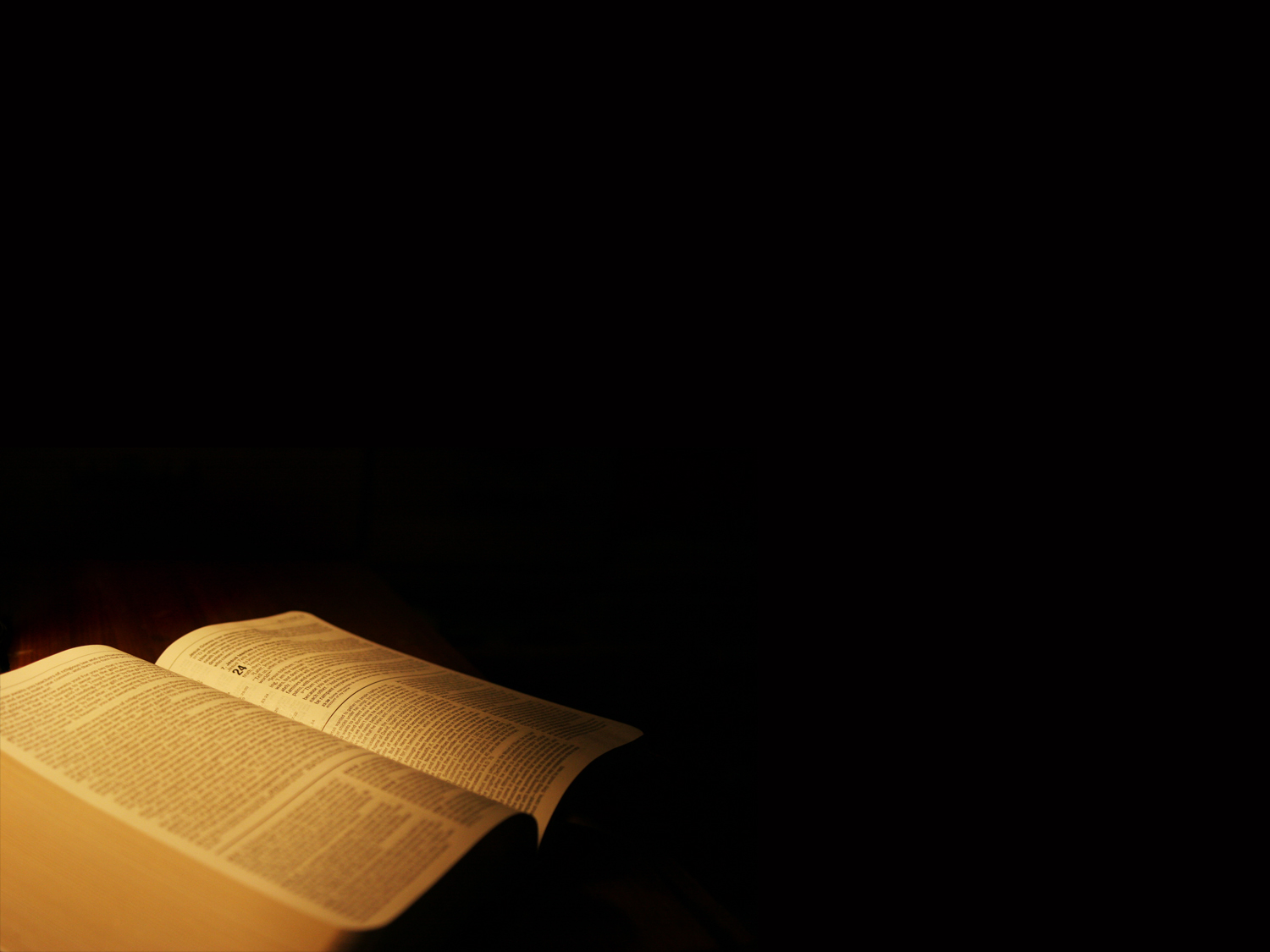 “Porque, assim como descem a chuva e a neve dos céus e para lá não tornam, sem que primeiro reguem a terra, e a fecundem, e a façam brotar, para dar semente ao semeador e pão ao que come.”
	
   Isaías 55:10
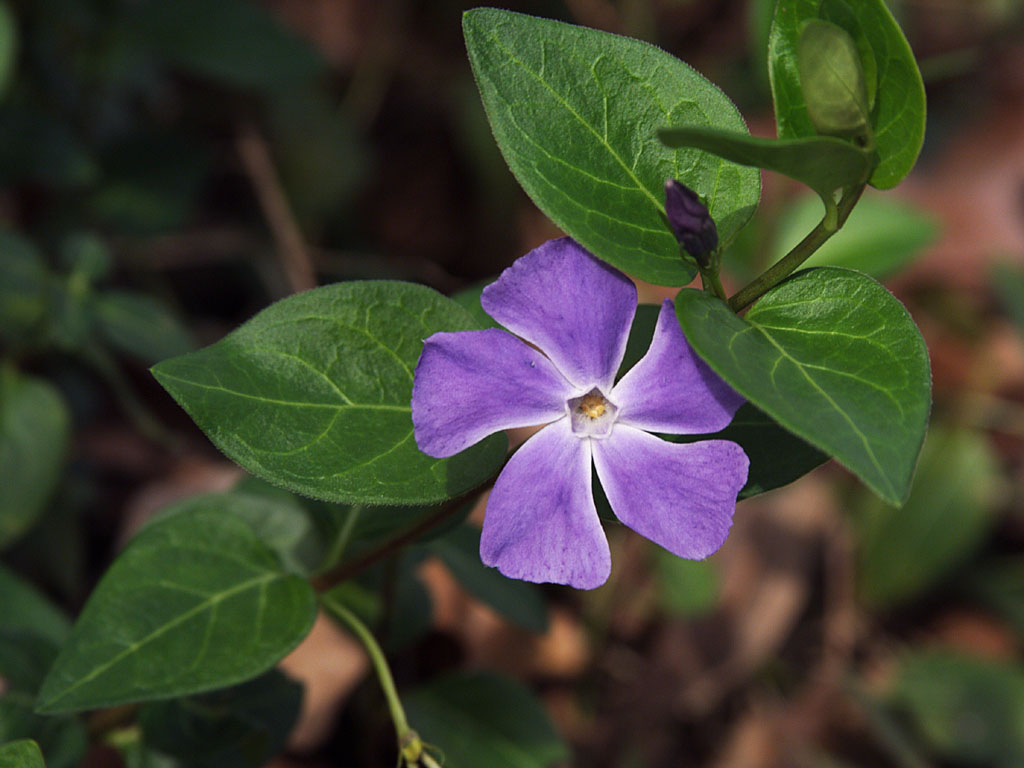 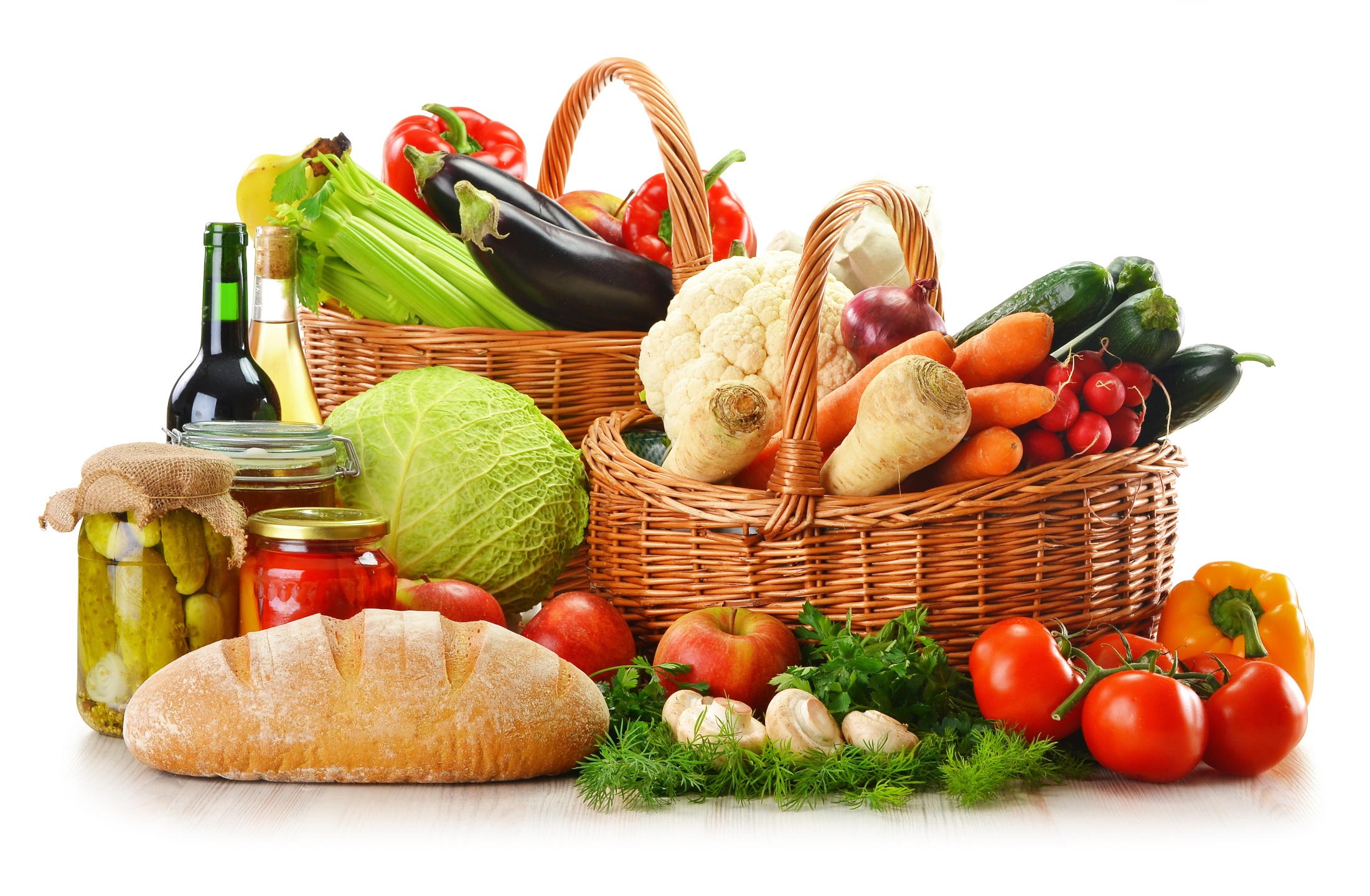 O SEGUNDO CÉU
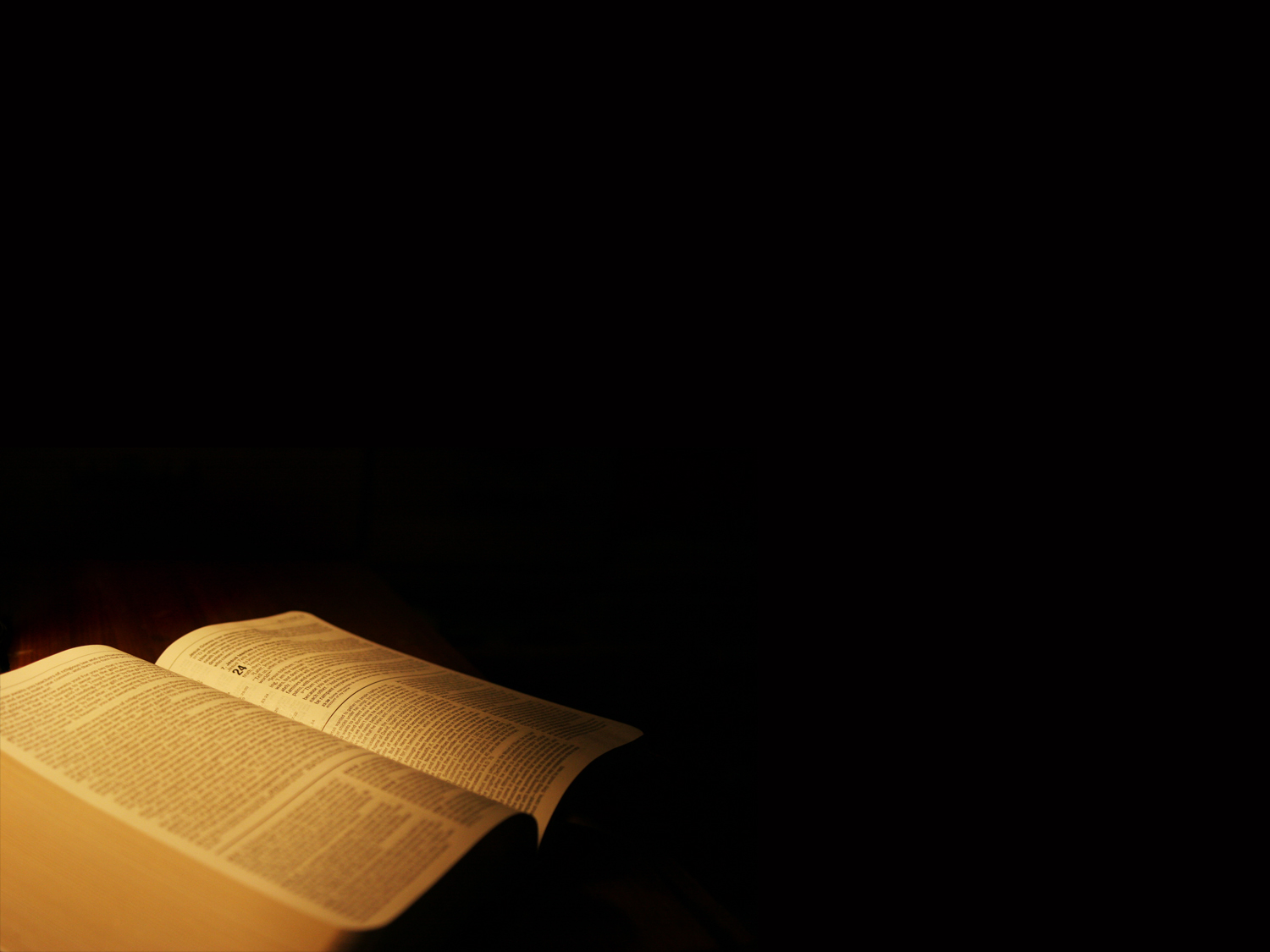 “Os céus proclamam a glória de Deus, e o firmamento anuncia as obras das Suas mãos.”
					
Salmos 19:1
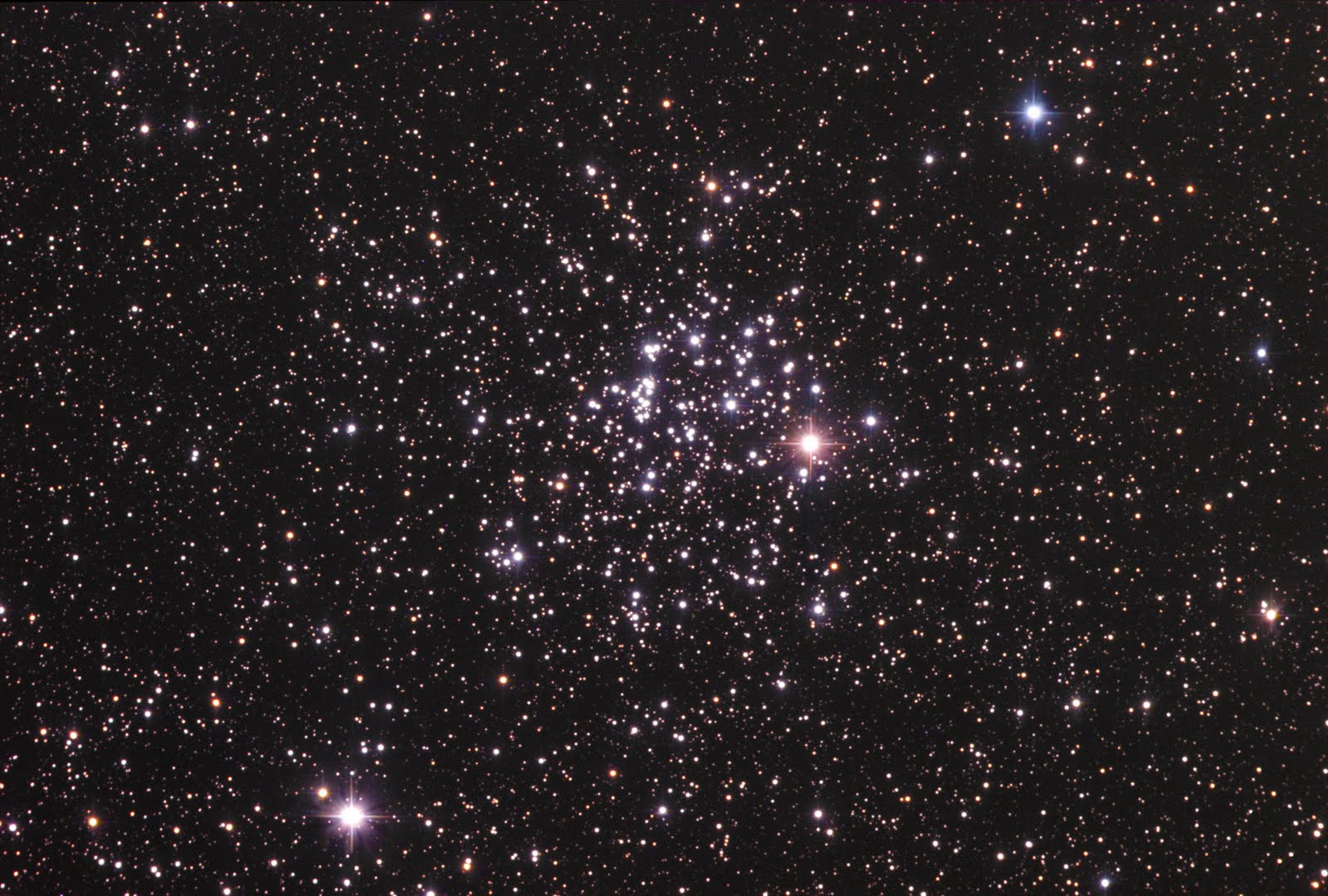 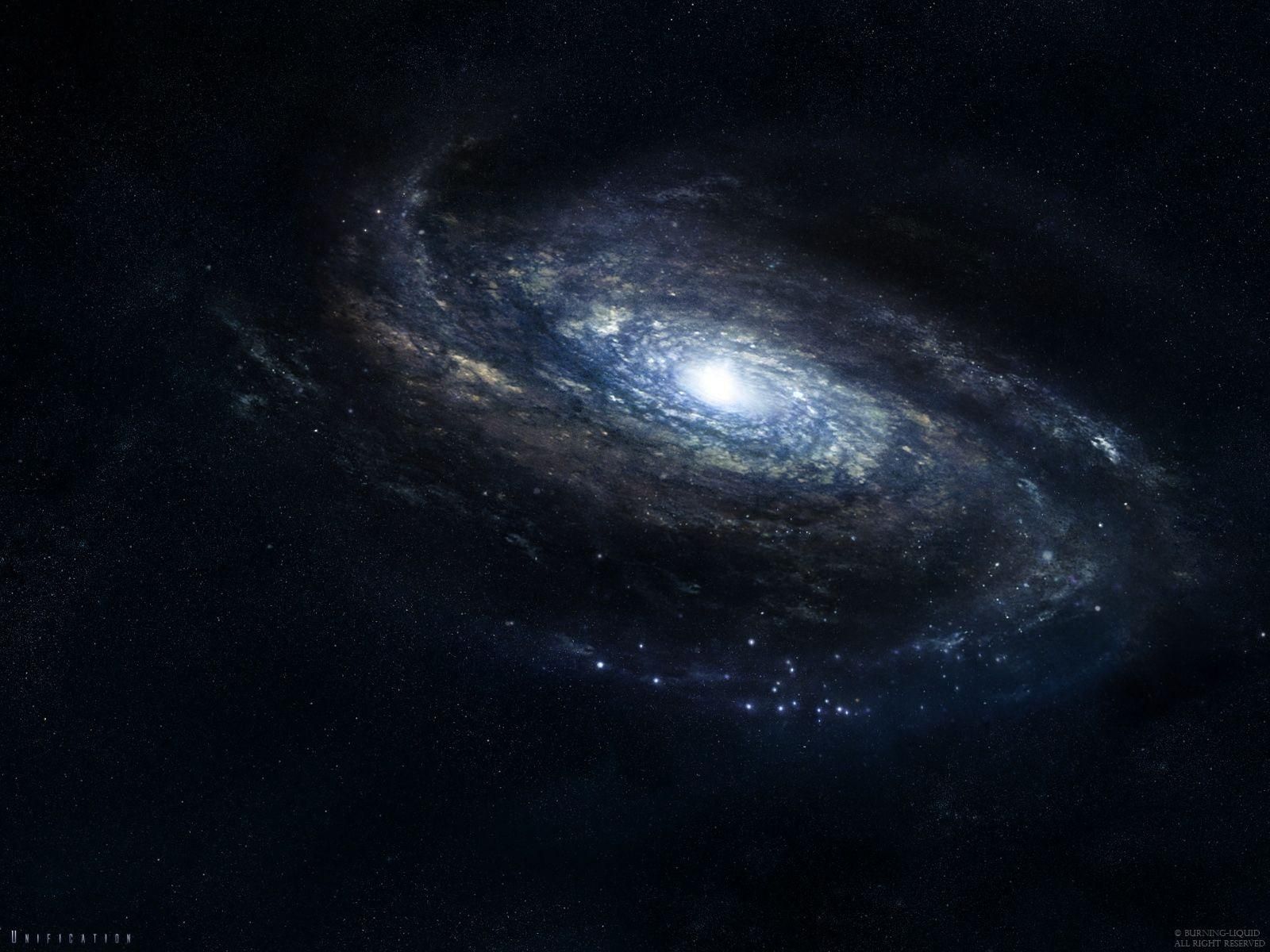 VIA LÁCTEA
40 bilhões de sóis
Se cada sol = 9 planetas = 360 bilhões de planetas
Total de 400 bilhões de corpos celestes
200 milhões de galáxias no universo
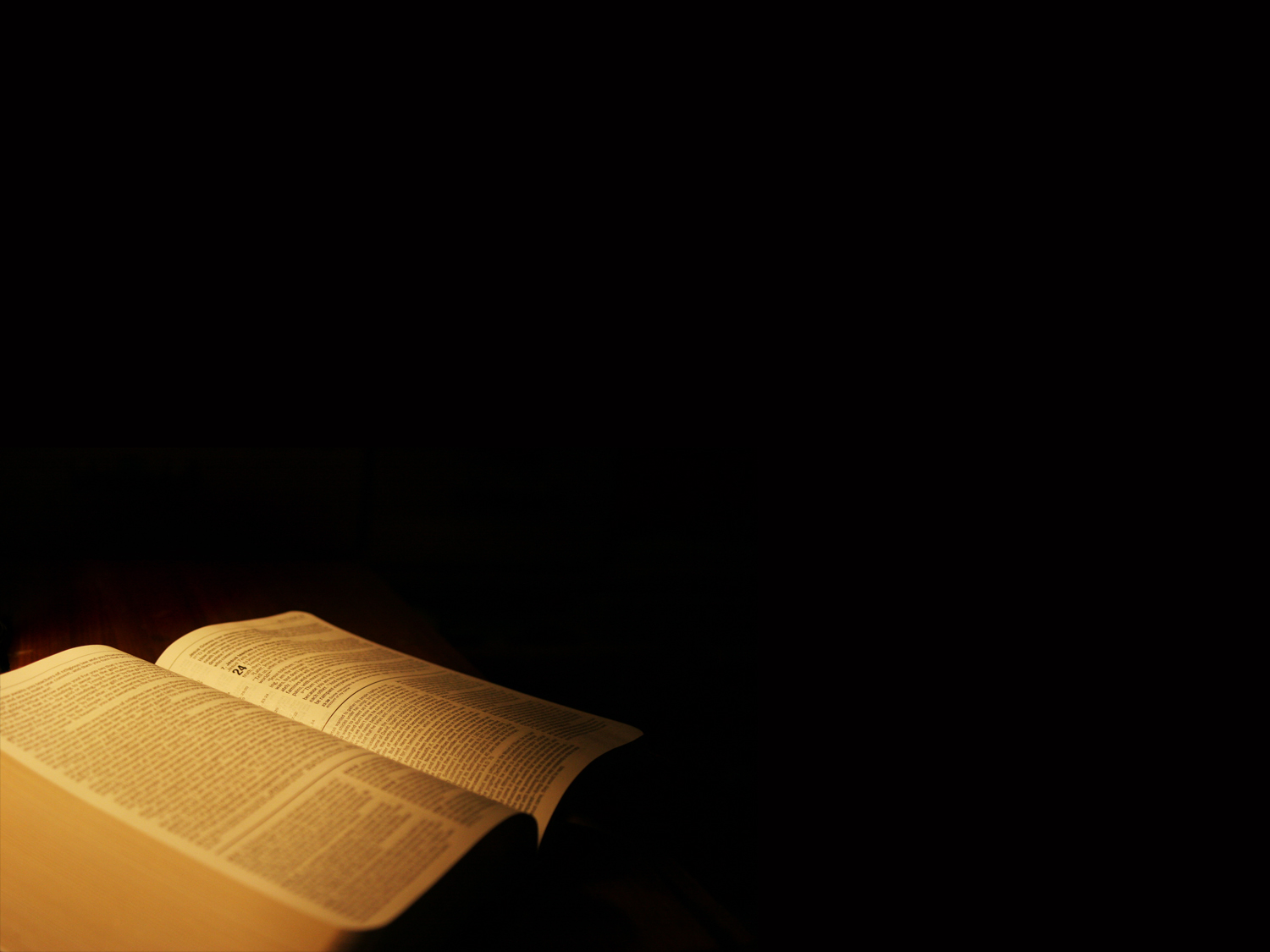 “Conta o número das estrelas, chamando-as todas pelo seu nome. Grande é o Senhor nosso mui poderoso; o Seu entendimento não se pode
medir.”

Salmos 147: 4, 5
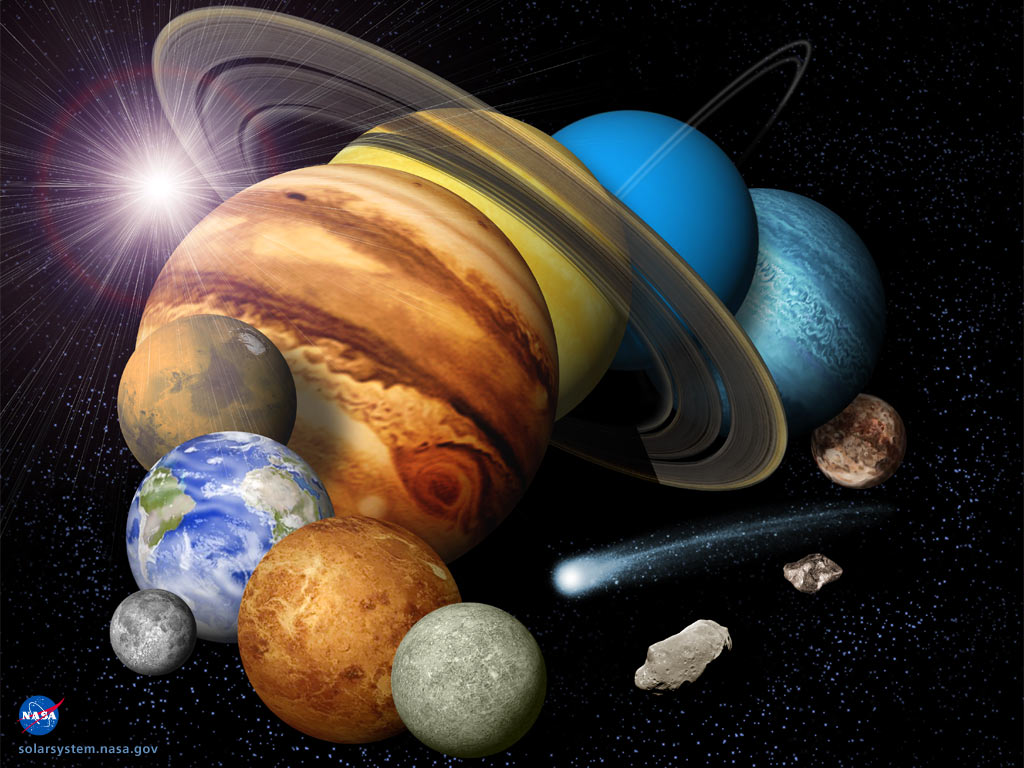 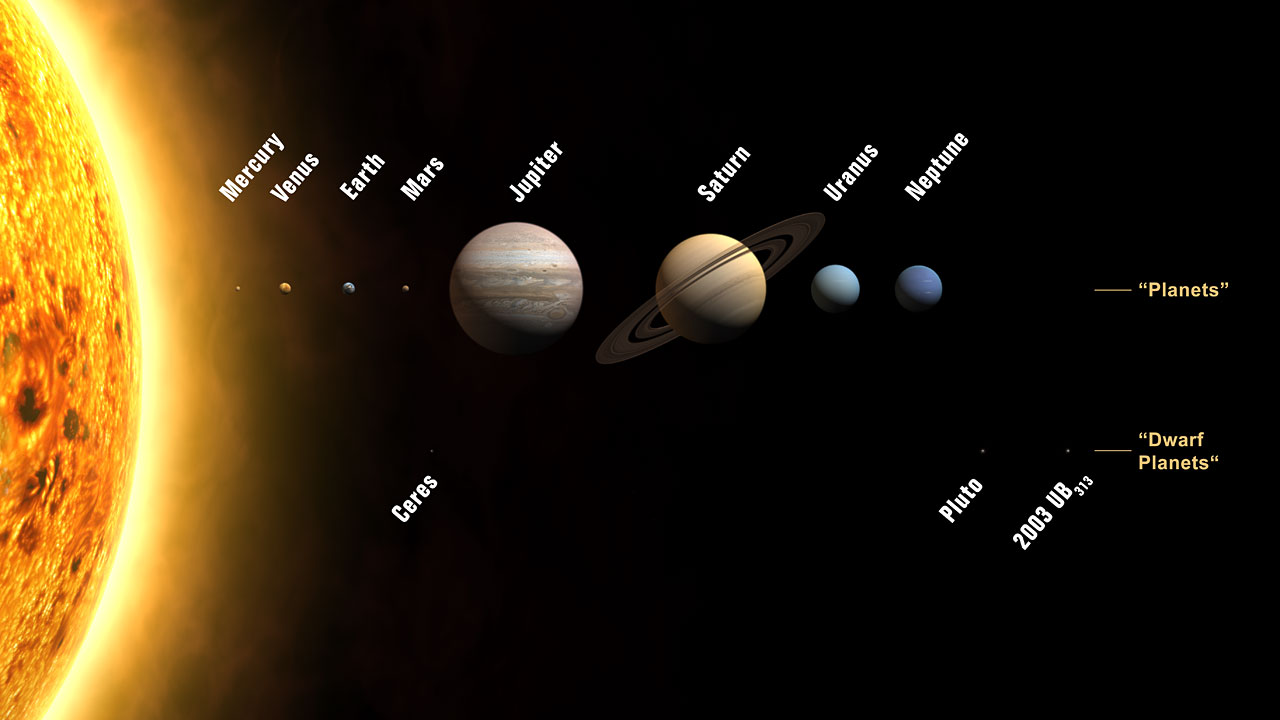 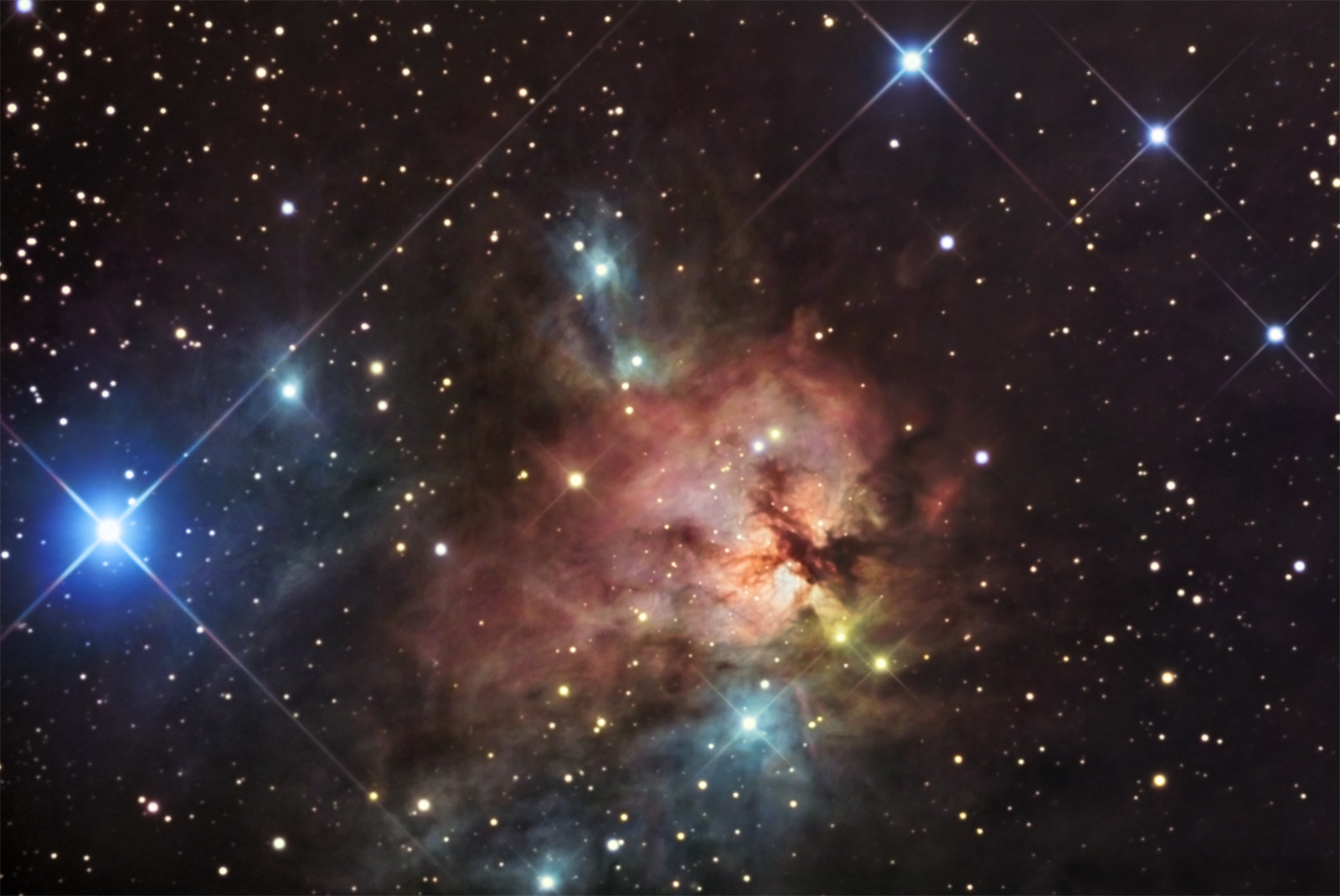 “No brilho das estrelas, na distância do infinito, a pequenez humana encontra a majestade divina.”
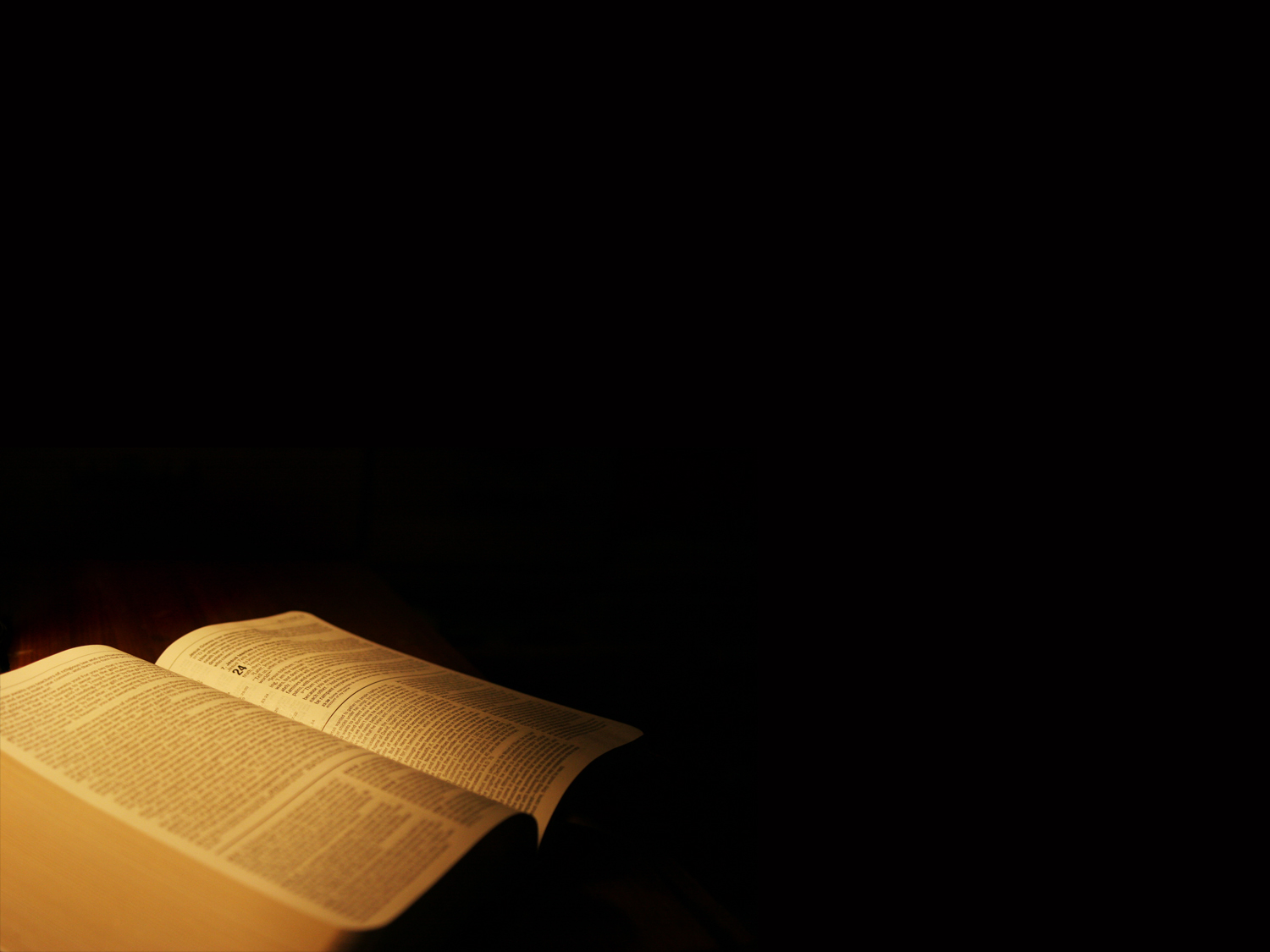 “Eis que as nações são consideradas por Ele como um pingo que cai de um balde e como um grão de pó na balança; as ilhas são como pó fino que se levanta.
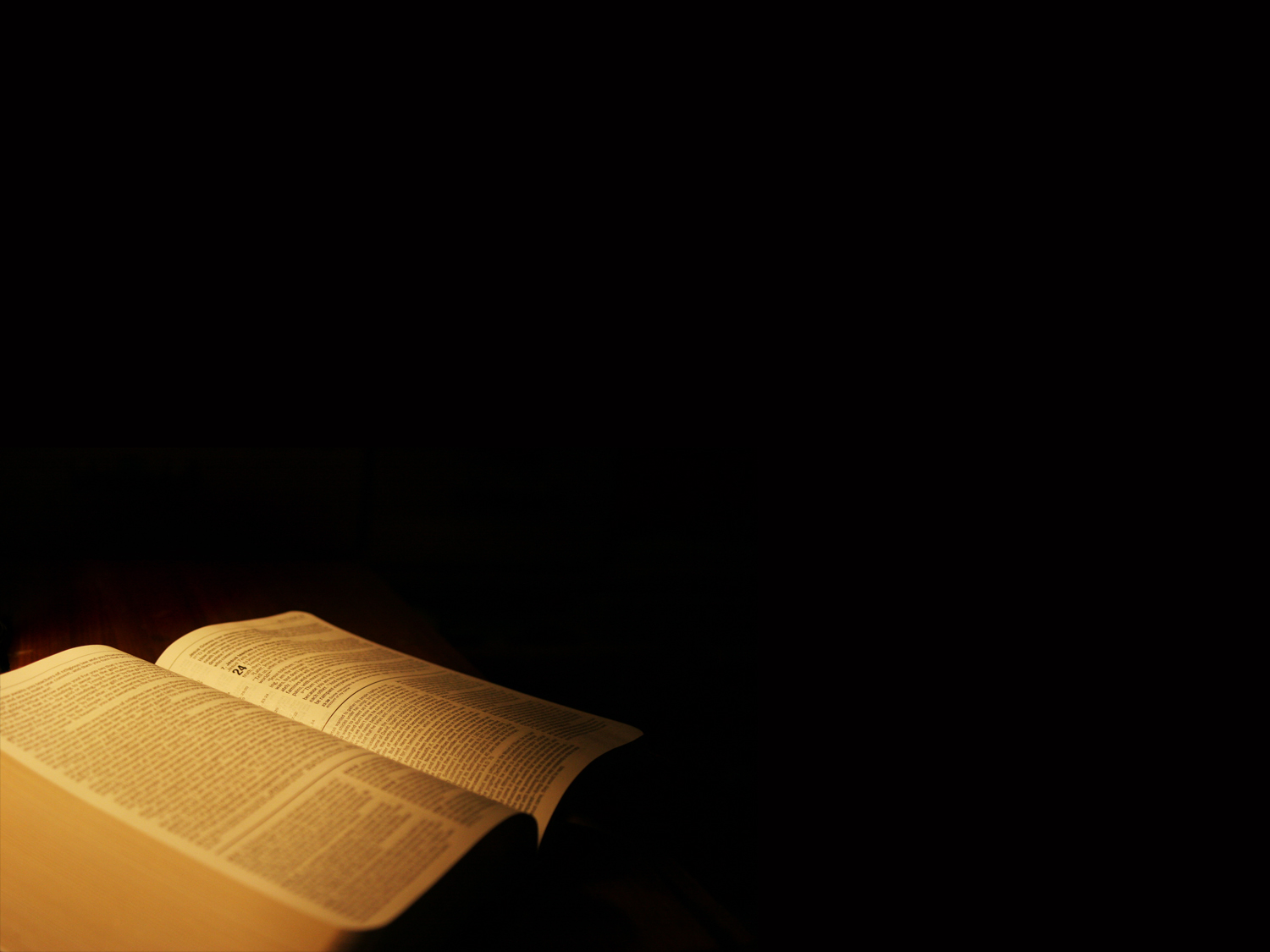 Onde estavas tu, quando Eu lançava os fundamentos da terra? Dize-mo, se tens entendimento. Quem lhe pôs as medidas, se é que o sabes? Ou quem estendeu sobre ela o cordel?
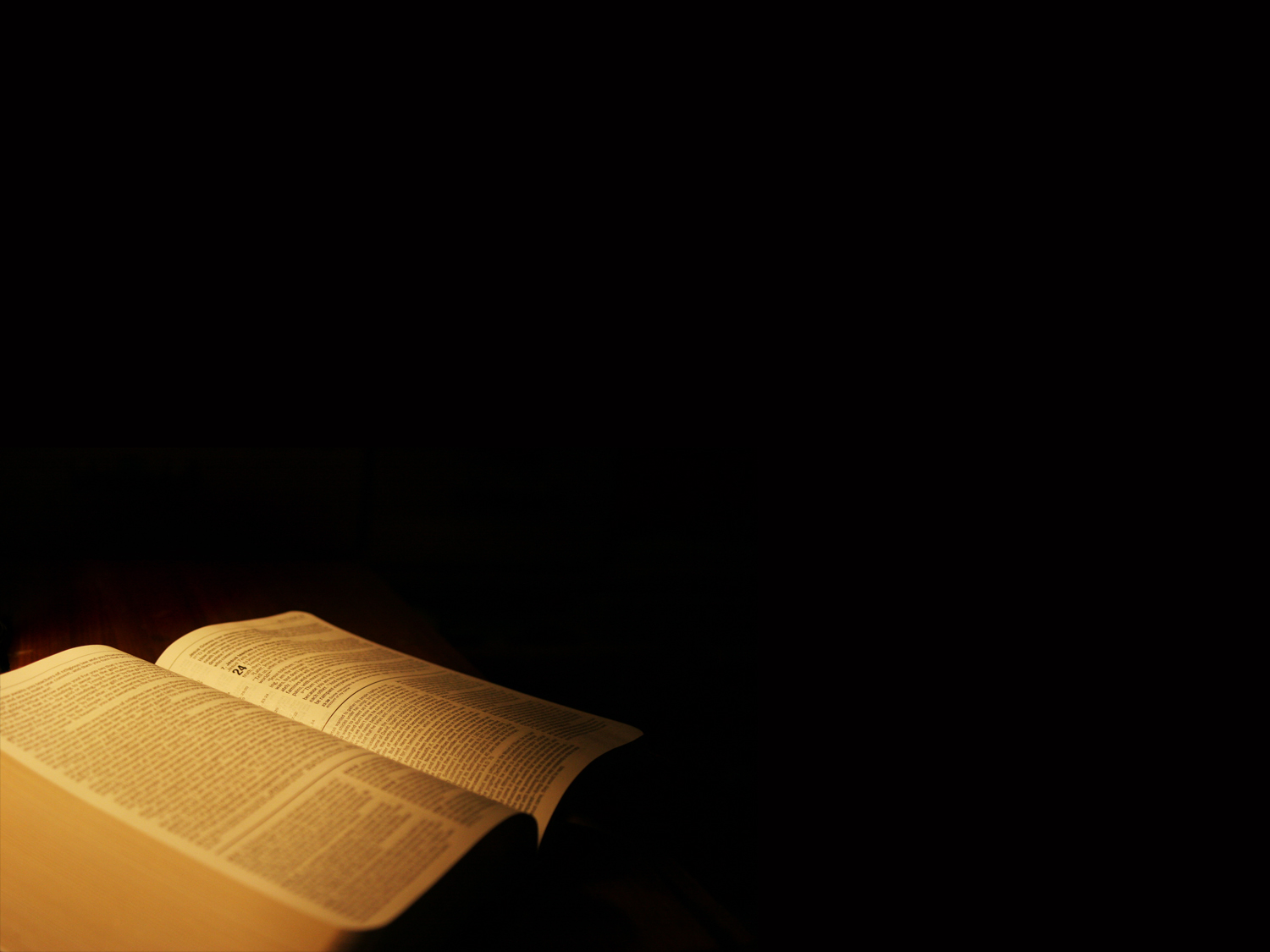 Sobre que estão fundadas as suas bases ou quem lhe assentou a pedra angular, quando as estrelas da alva, juntas, alegremente cantavam, e rejubilavam todos os filhos de Deus?”
			Jó 38:4-7
O TERCEIRO CÉU
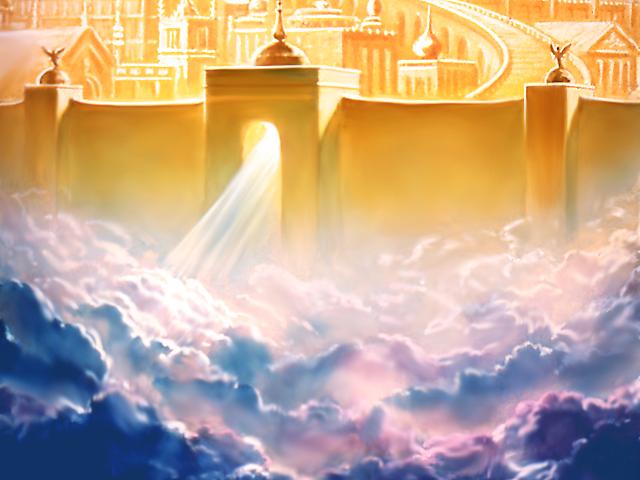 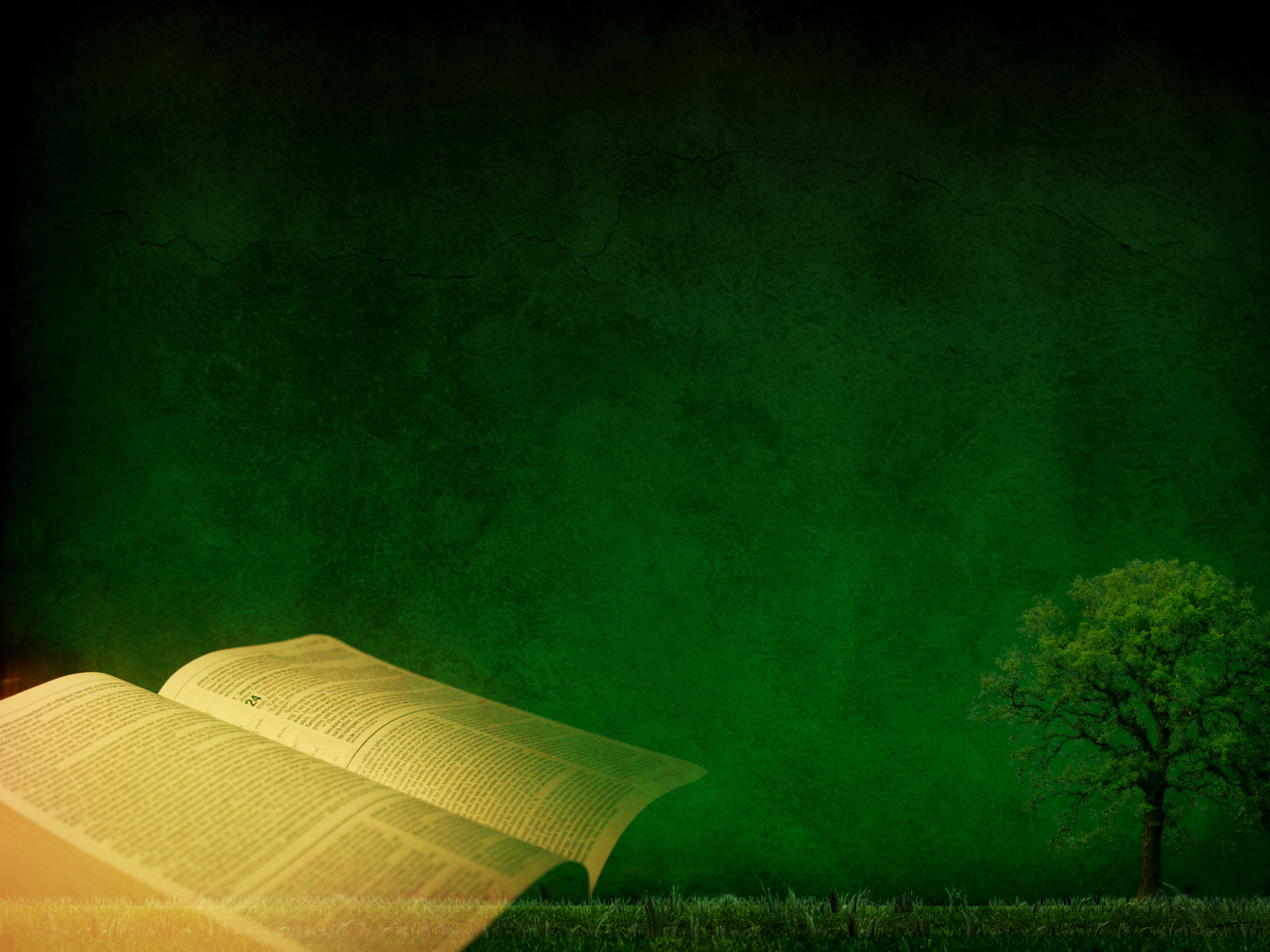 “Mas, de fato, habitaria Deus na terra? Eis que o céu dos céus não O podem conter, quanto menos esta casa que eu edifiquei.
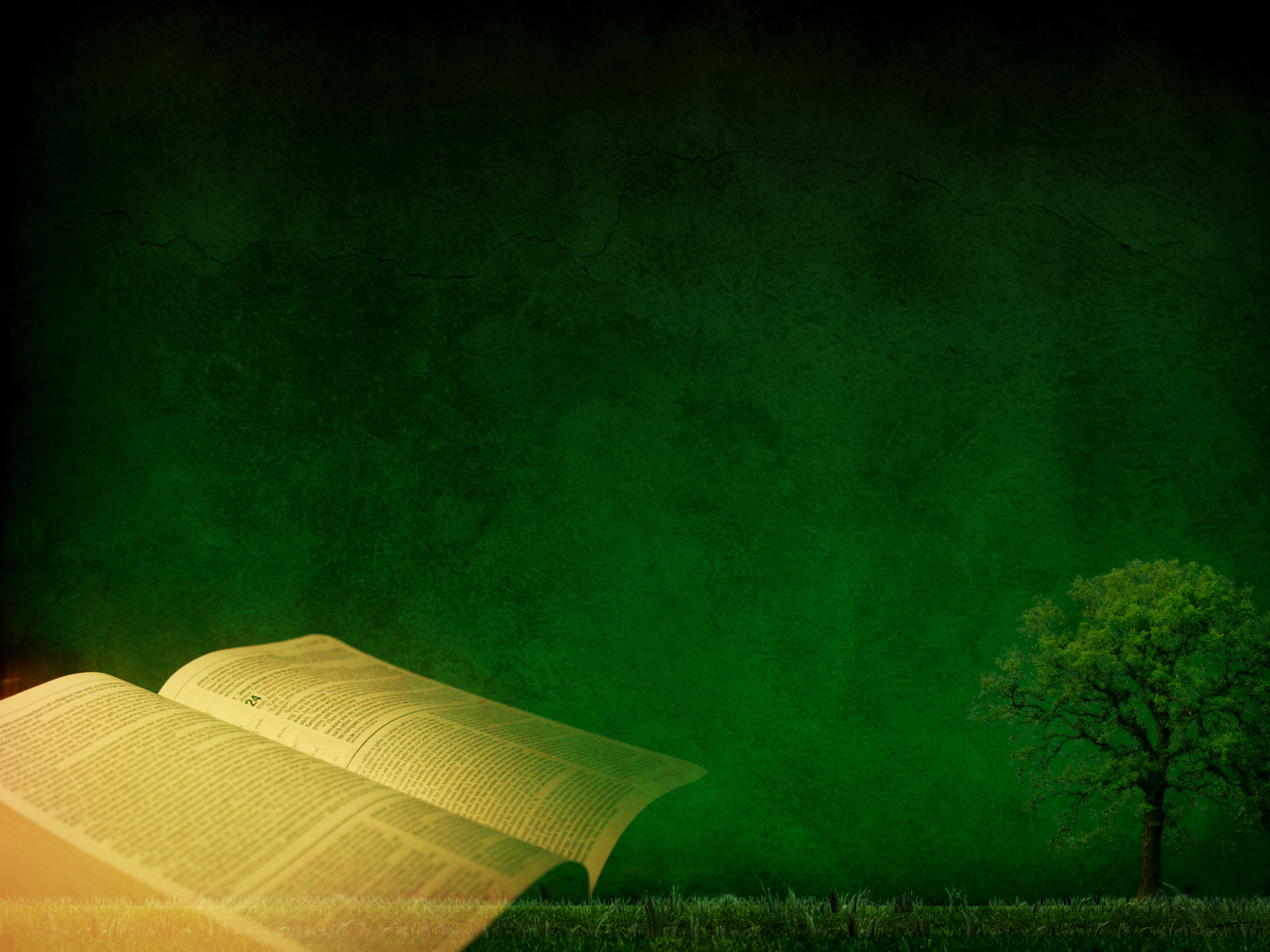 Atenta, pois, para a oração de Teu servo e para a sua súplica, ó Senhor, meu Deus, para ouvires o clamor e a oração que faz, hoje, o Teu servo diante de Ti.”

			I Reis 8: 27,28
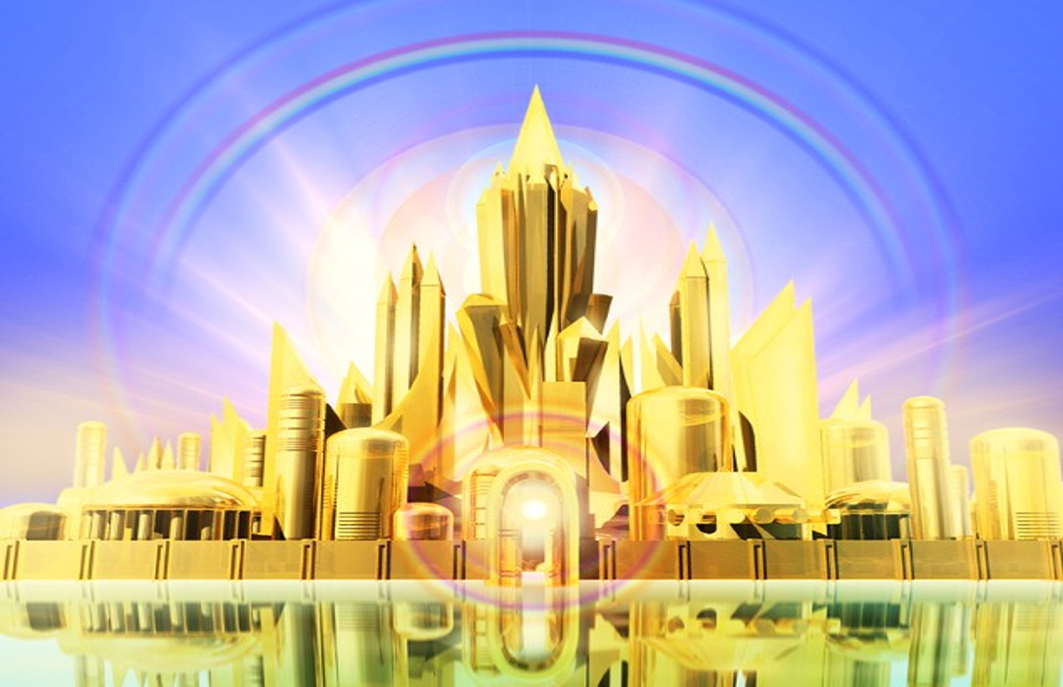 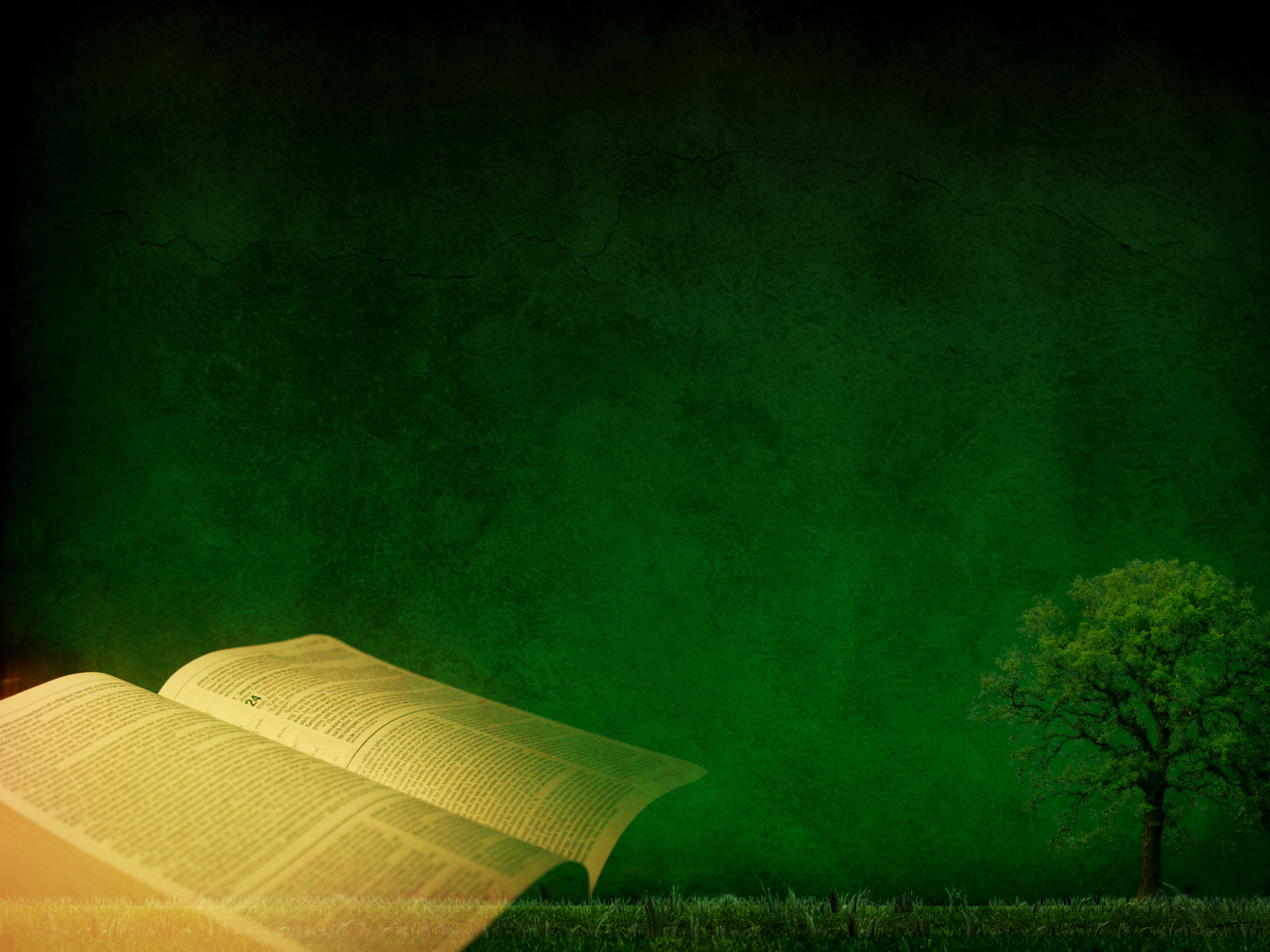 “Não se turbe vosso coração; credes em Deus, credes também em mim. Na casa de meu Pai há muitas moradas. Se assim não fora, eu vo-lo teria dito. Pois vou preparar-vos lugar.
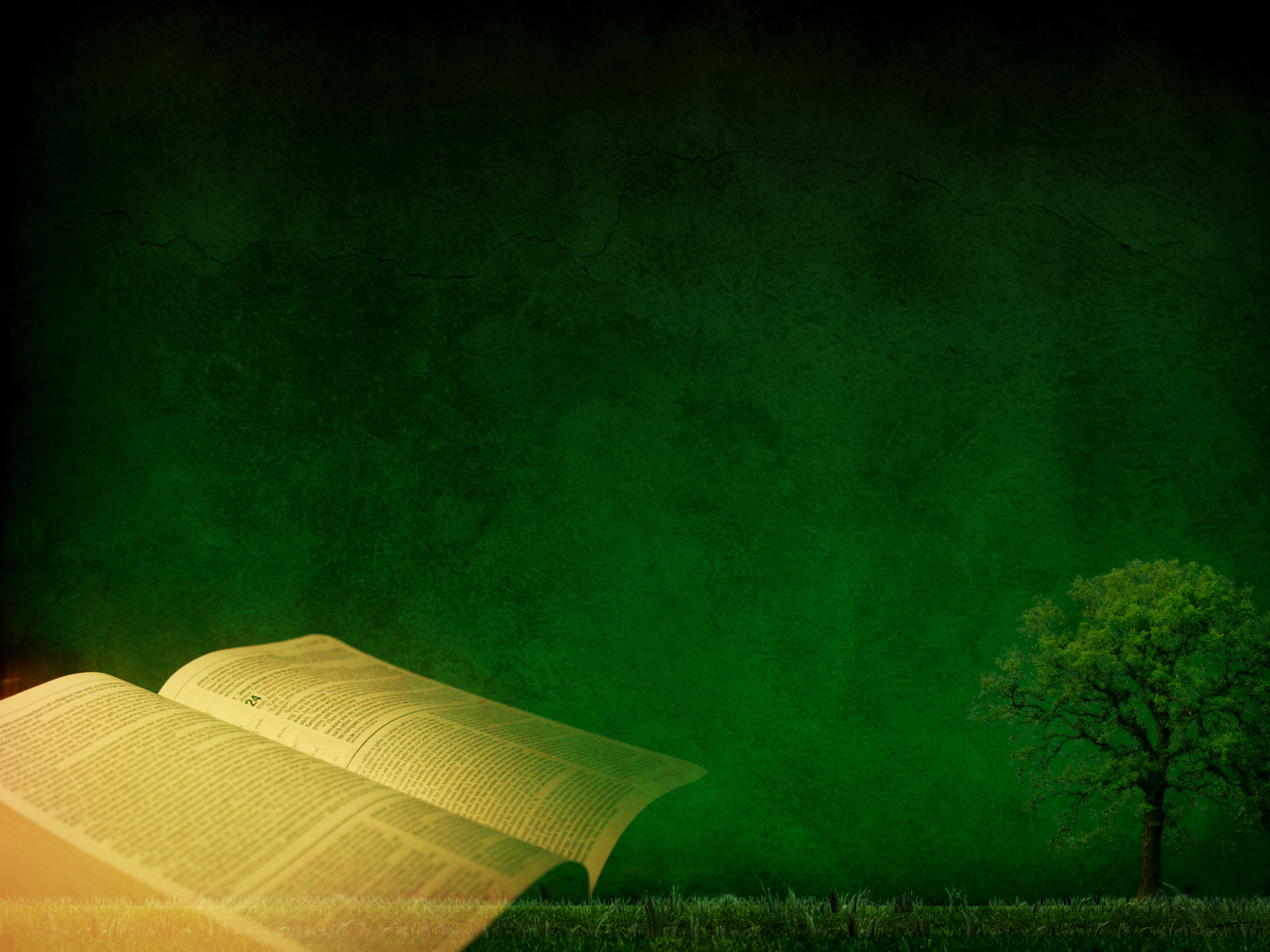 E, quando Eu for e vos preparar Lugar, voltarei e vos receberei para mim mesmo, para que, onde Eu estou, estejais vós também.”

				João 14:1-3
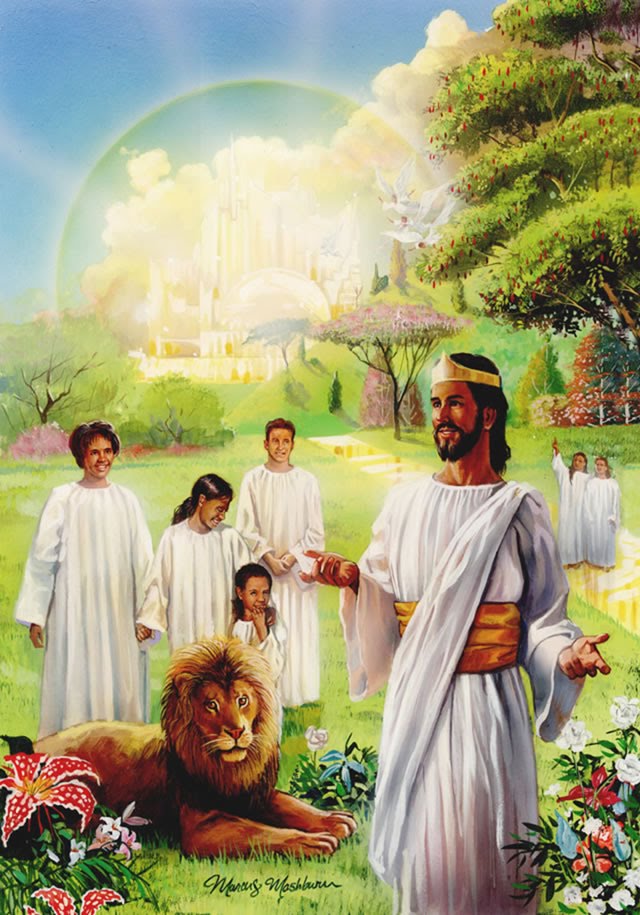 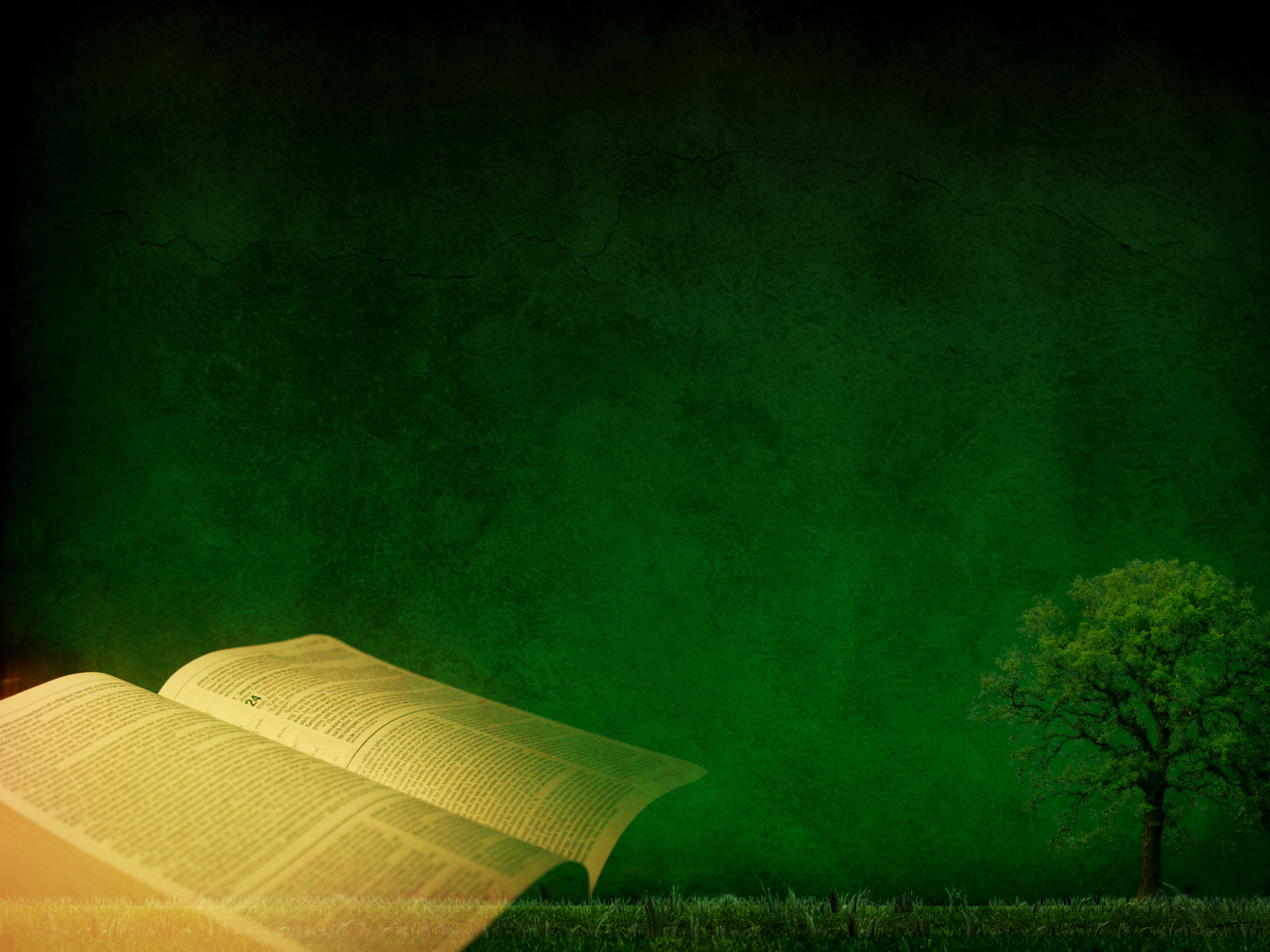 “Quem tem ouvidos, ouça o que o Espírito diz às igrejas: Ao vencedor, dar-lhe-ei que se alimente da árvore da vida que se encontra no paraíso de Deus.”

			Apocalipse 2:7
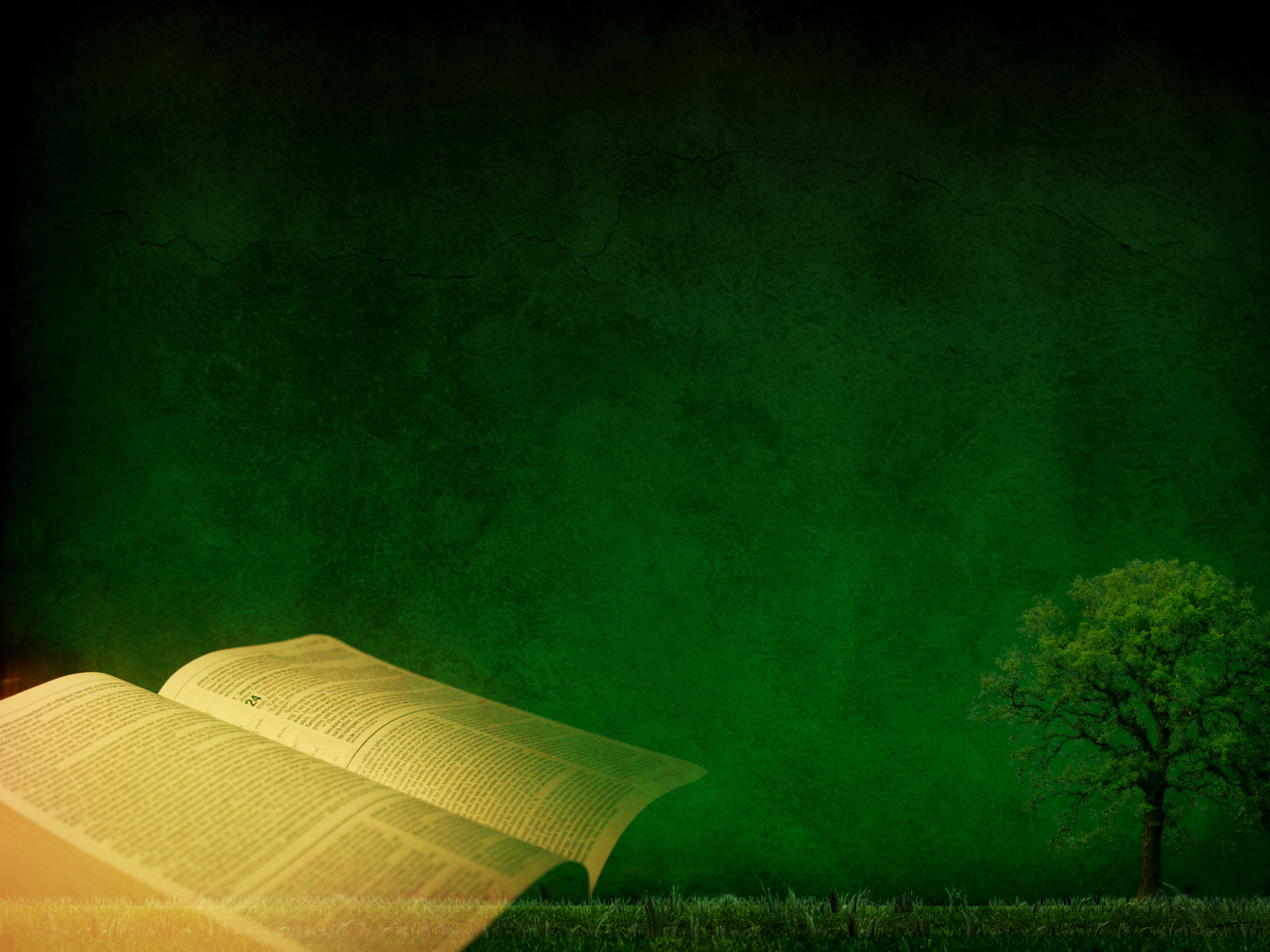 “Os teus olhos verão o Rei na sua formosura, verão a terra que se  estende até longe.”
			
Isaías 33:17
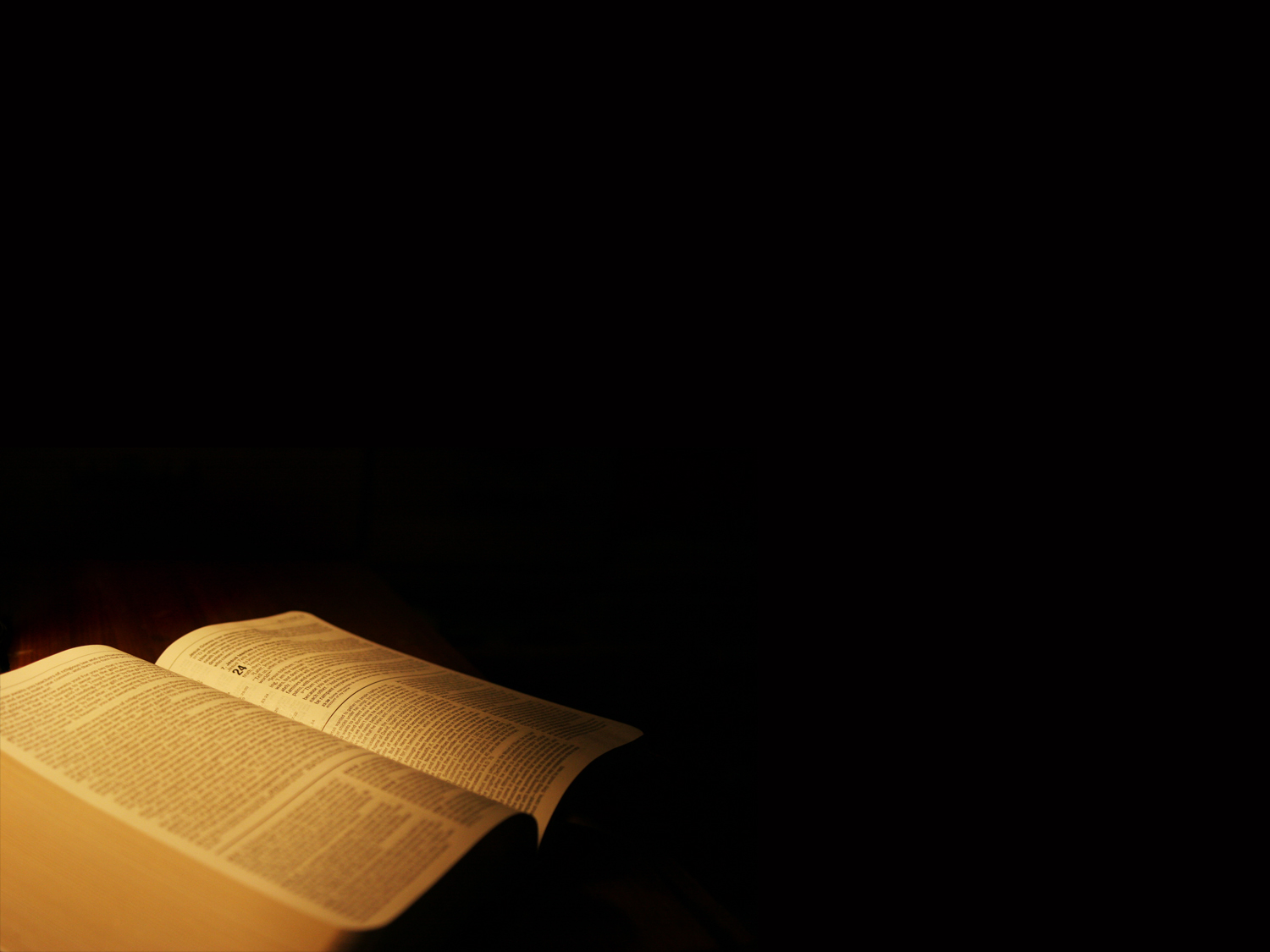 “Vi novo céu e nova terra, pois o primeiro céu e a primeira terra passaram, e o mar já não existe. Vi também a cidade santa, a nova Jerusalém, que descia do céu, da parte de Deus, ataviada como noiva adornada para o seu esposo.
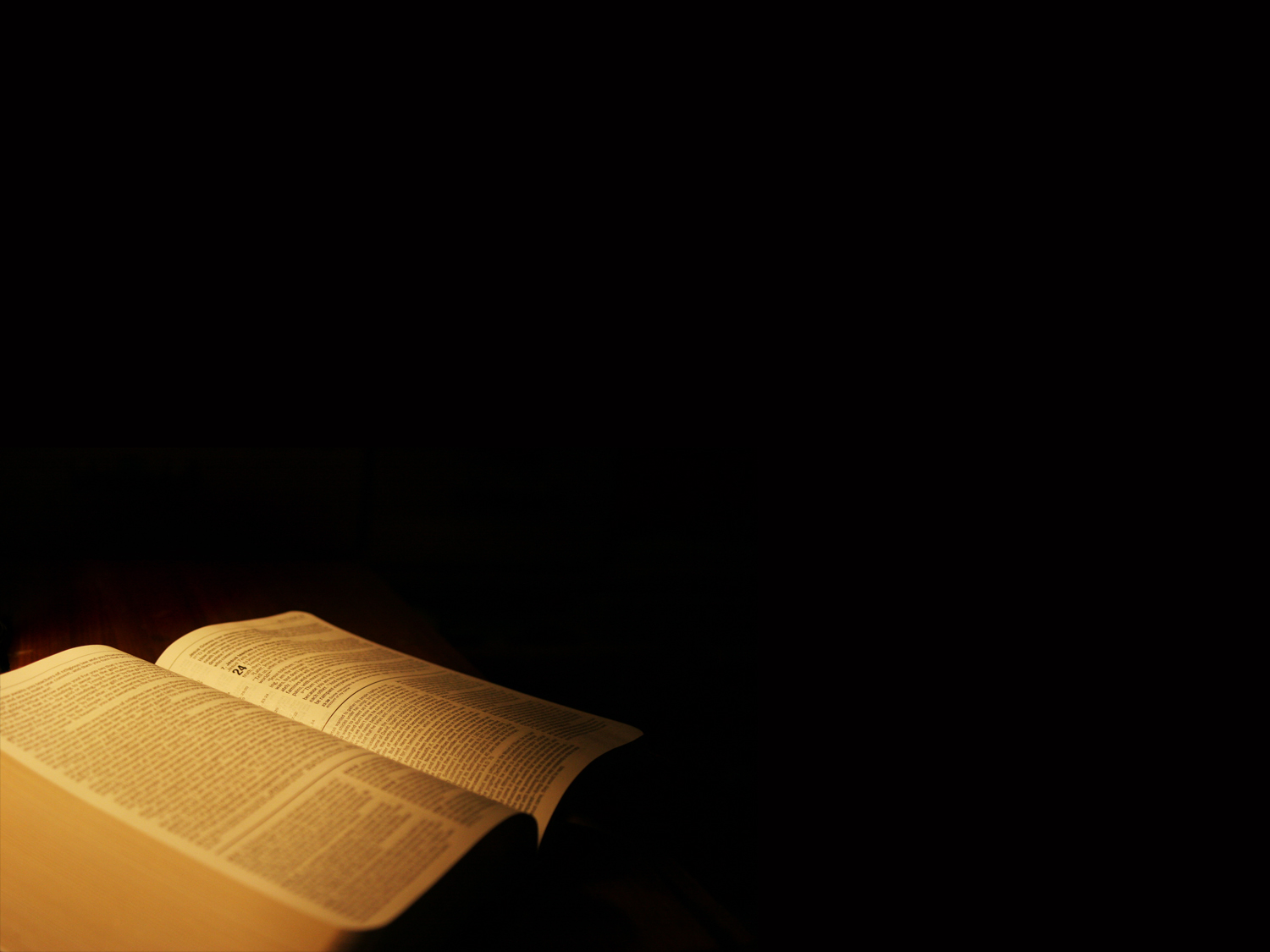 Então, ouvi grande  voz vinda do trono, dizendo: Eis o tabernáculo de Deus com os homens. Deus habitará com eles. 
E lhes enxugará dos olhos toda lágrima, e a morte já não existirá, já não haverá luto, nem pranto, nem dor, porque as primeiras coisas passaram.
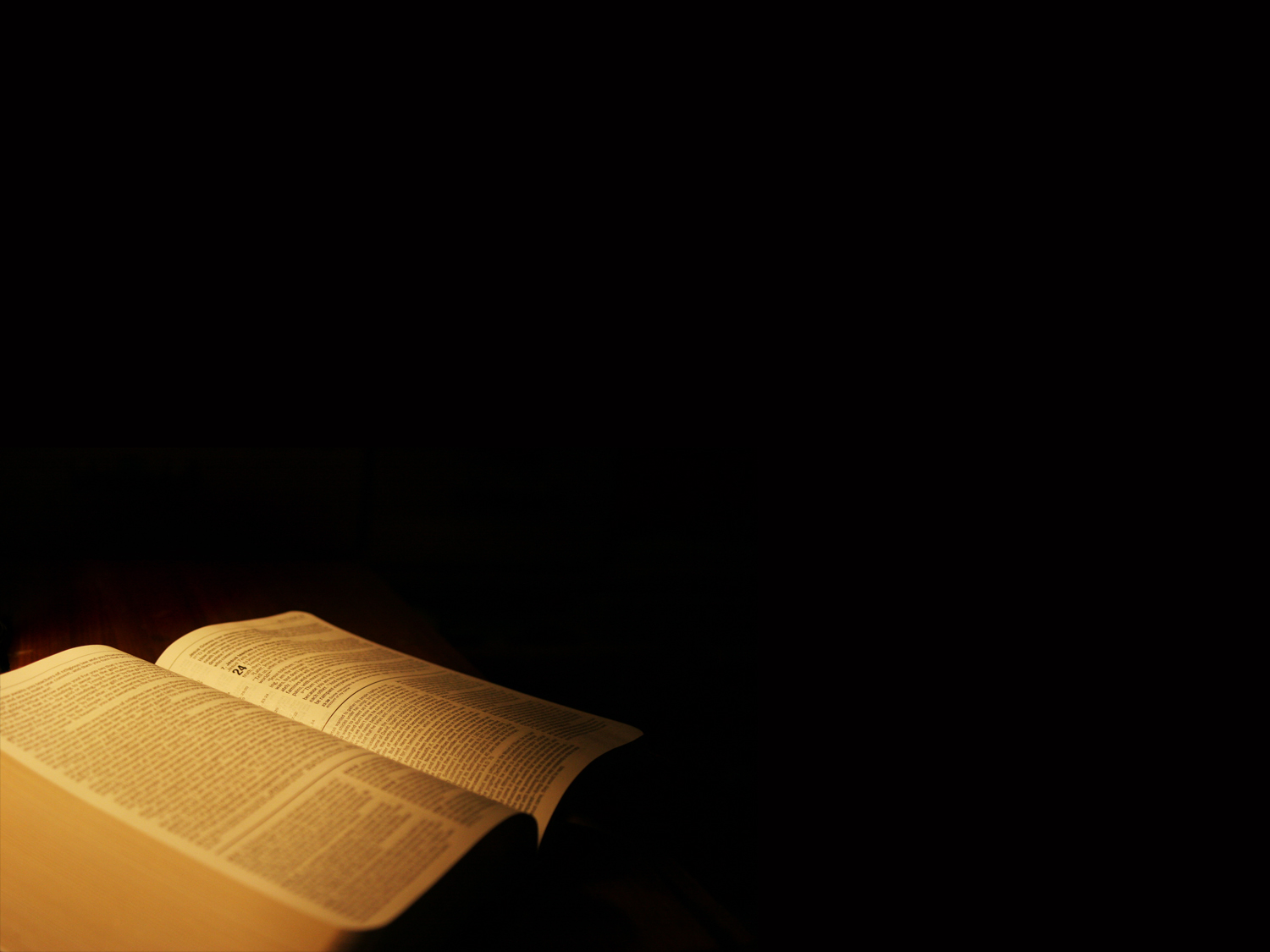 E Aquele  que está  assentado no trono disse: Eis que faço novas todas as coisas. 
E acrescentou:  Escreve, porque estas palavras são fiéis  e verdadeiras.”

		Apocalipse 21:1-5
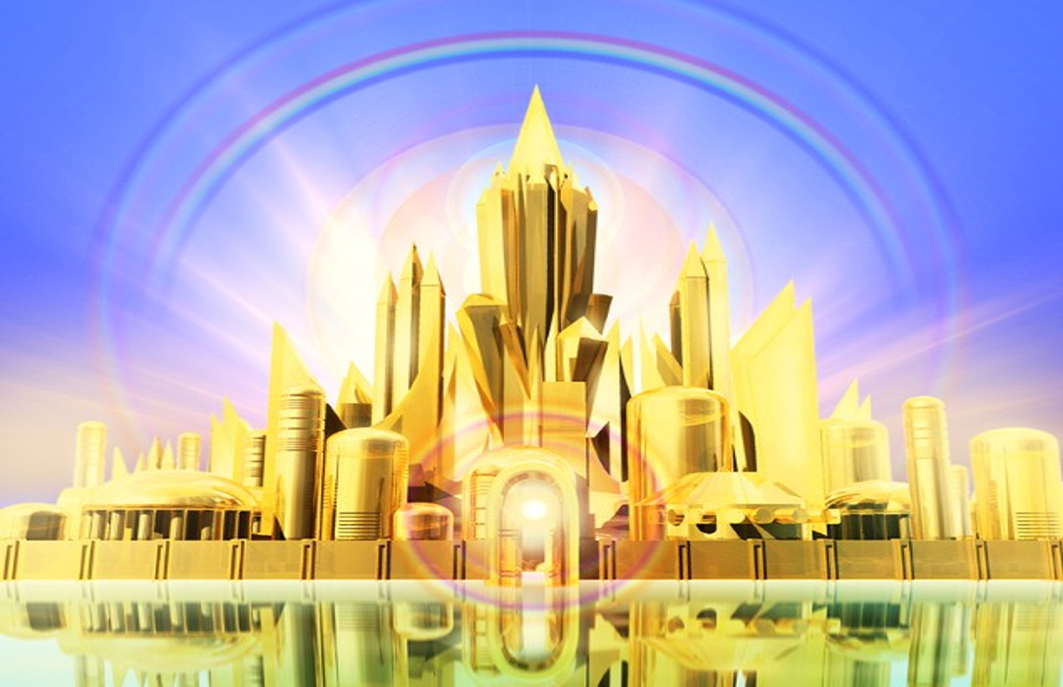 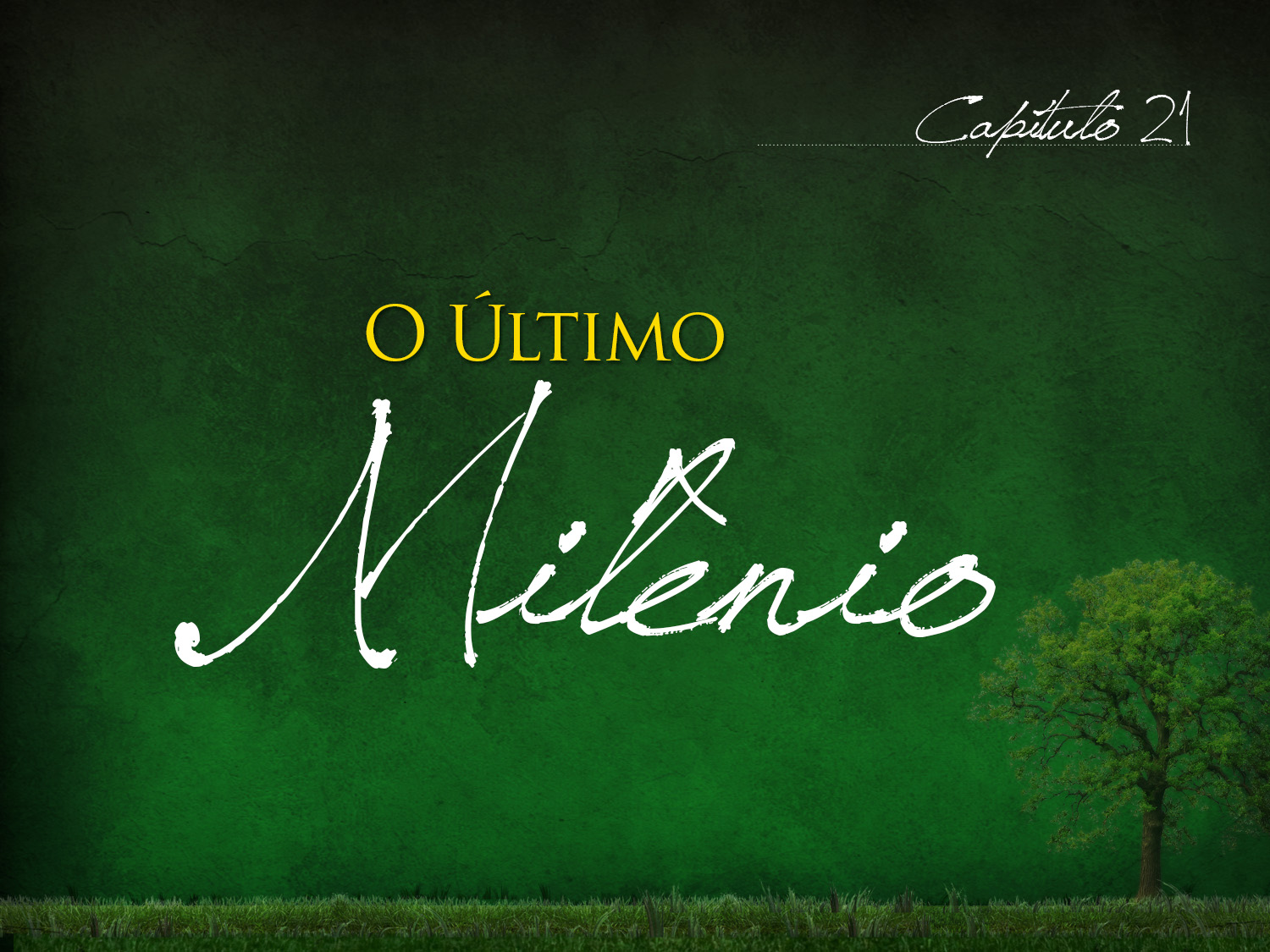